五华区
36项省级“一件事”
110 项市级“一件事”
重点事项清单合集来啦！！！
什么是“一件事”？
“一件事”，是指将企业和群众需要到各级政务服务机构办理的事项，特别是需到多个部门、需经多个环节办理的事项，经过环节整合、流程优化，成为企业和群众眼中的“一件事”，实行“一次告知、一表申请、一套材料、一窗受理、一窗出件、一网办理”，线上“一次登录、一网通办”，线下“只进一扇门、最多跑一次”，实现政务服务机构从审批“一个事项”转变为服务企业群众“一件事”全流程办理，从企业和群众办事到每个政务服务机构“最多跑一次”转变为“一件事最多跑一次”。
线上办理：请登录云南省政务服务网“高效办成一件事”专区（网址：https://zwfw.yn.gov.cn/portal/#/work-service/catalogue）。
办理方式
线下办理：请前往云南省昆明市五华区龙泉路191号万彩城市花园6栋2楼五华区政务服务中心或各县（市）区政务服务中心”高效办成一件事“服务专区办理。
咨询方式
1.五华区政务服务中心咨询电话：0871-66036603。 
2.手机微信扫一扫“一件事”事项办事指南二维码查询。
云南省“高效办成一件事”2024年度第一批重点事项清单
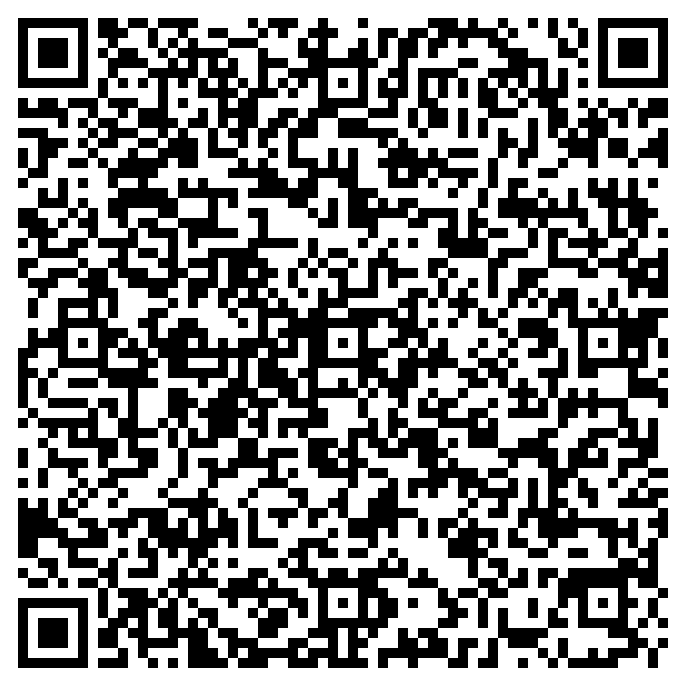 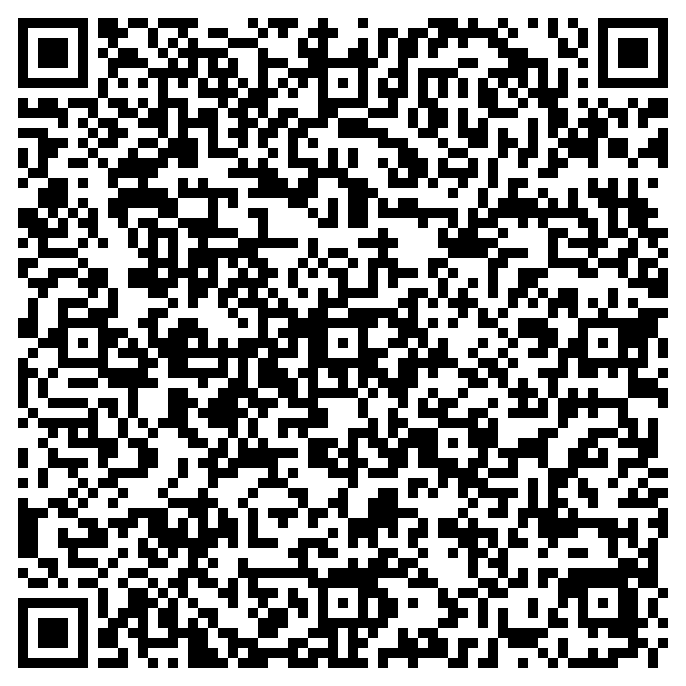 云南省“高效办成一件事”2024年度第一批重点事项清单
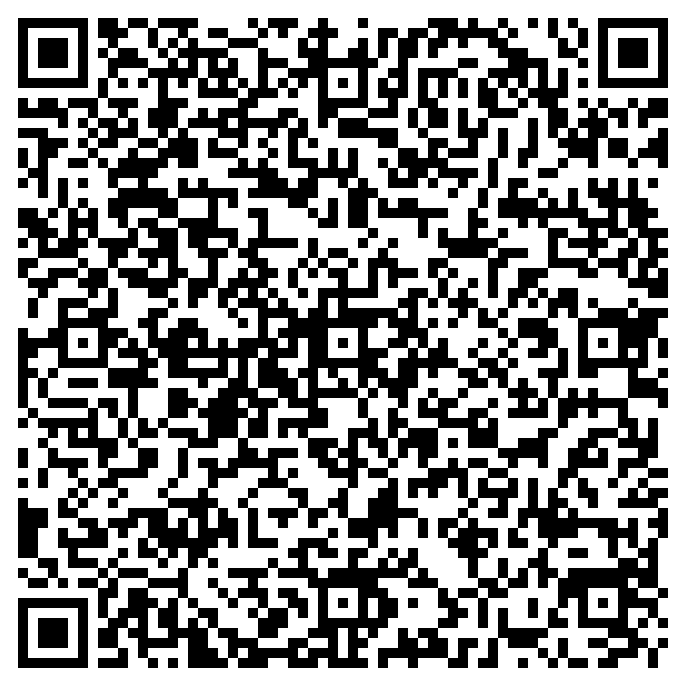 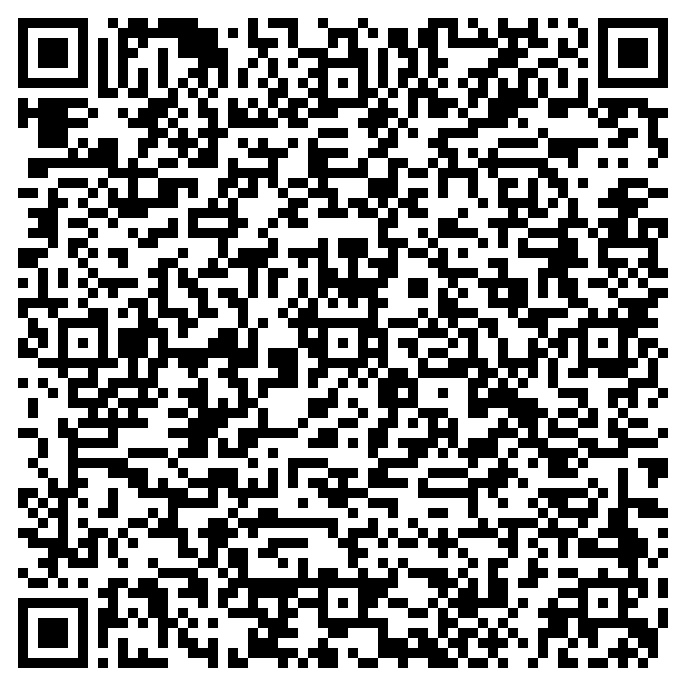 云南省“高效办成一件事”2024年度第一批重点事项清单
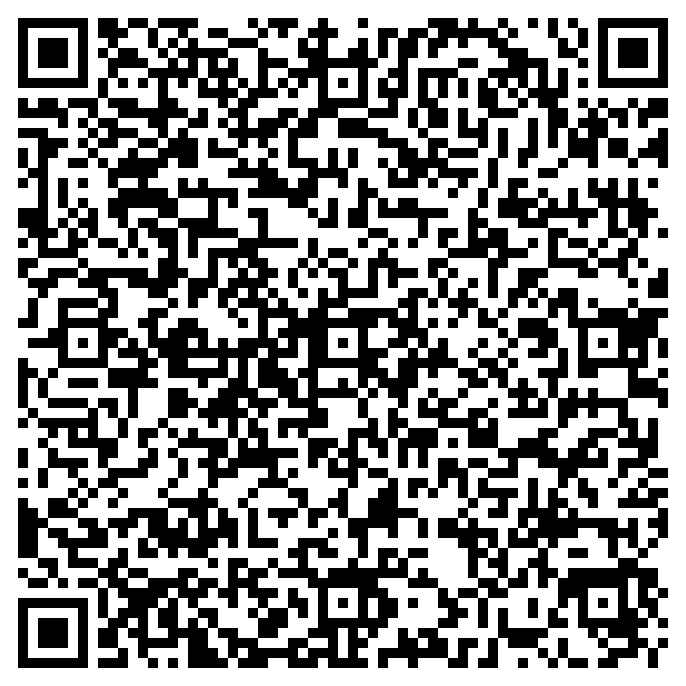 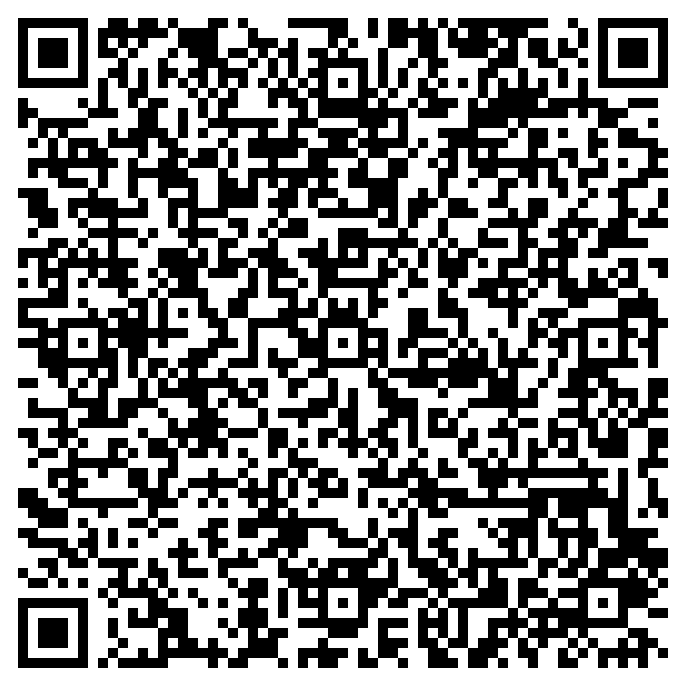 云南省“高效办成一件事”2024年度第一批重点事项清单
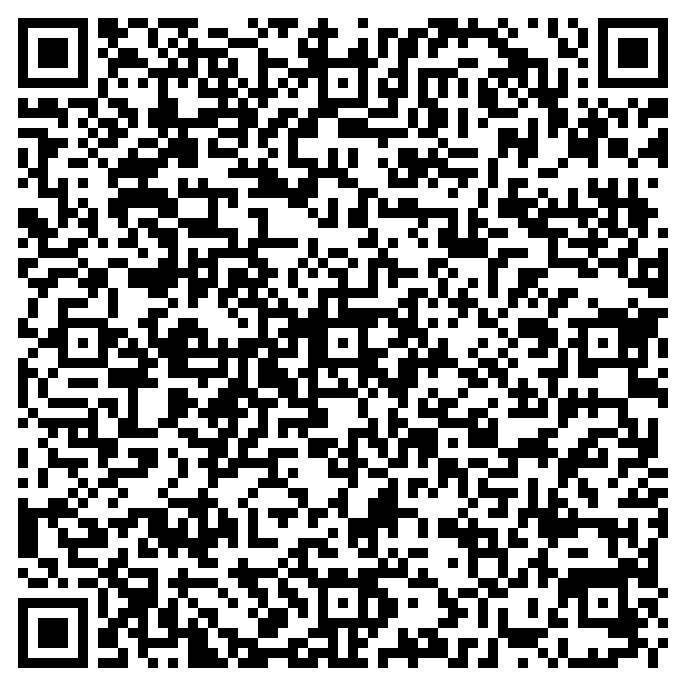 云南省“高效办成一件事”2024年度第一批重点事项清单
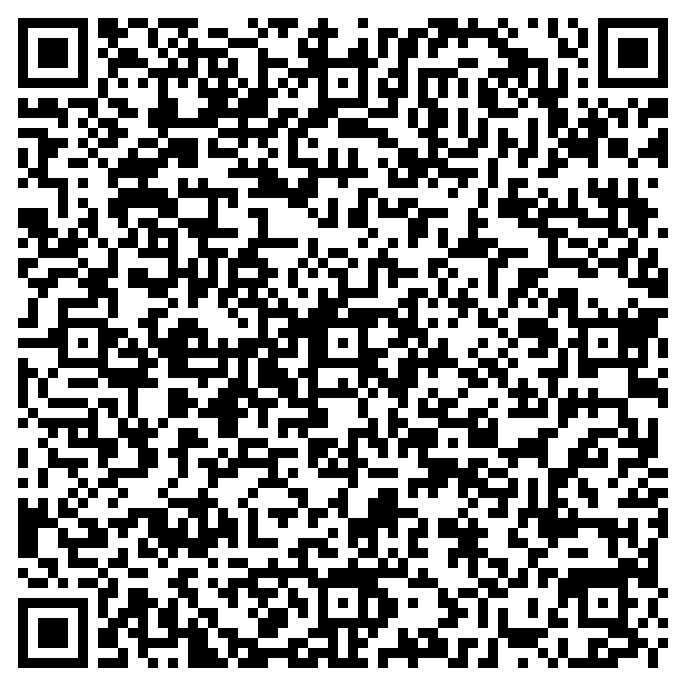 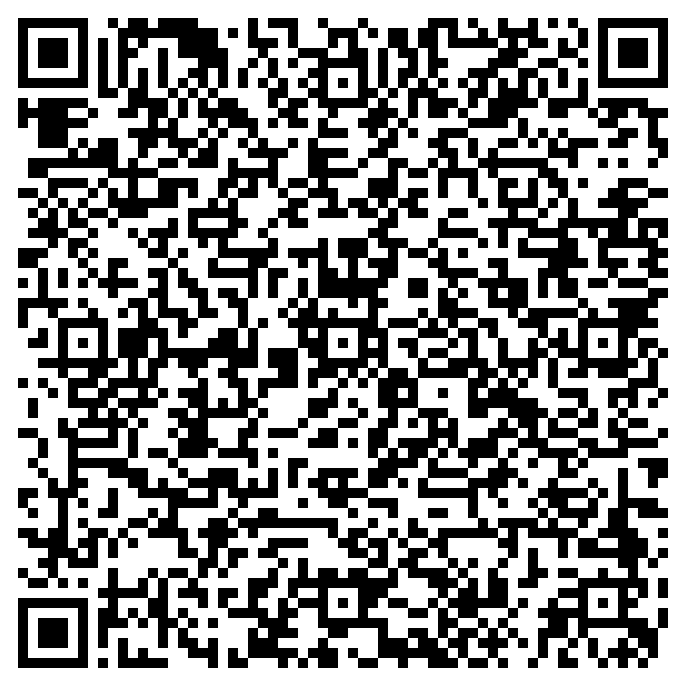 云南省“高效办成一件事”2024年度第一批重点事项清单
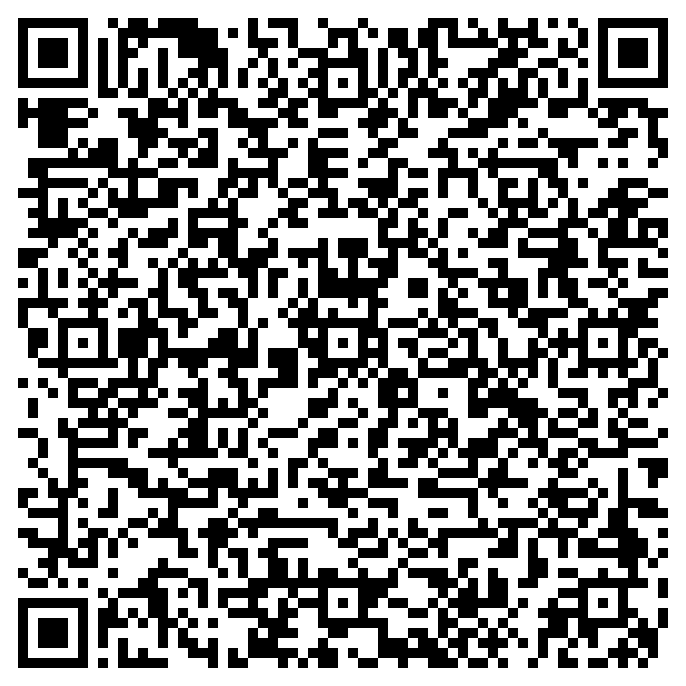 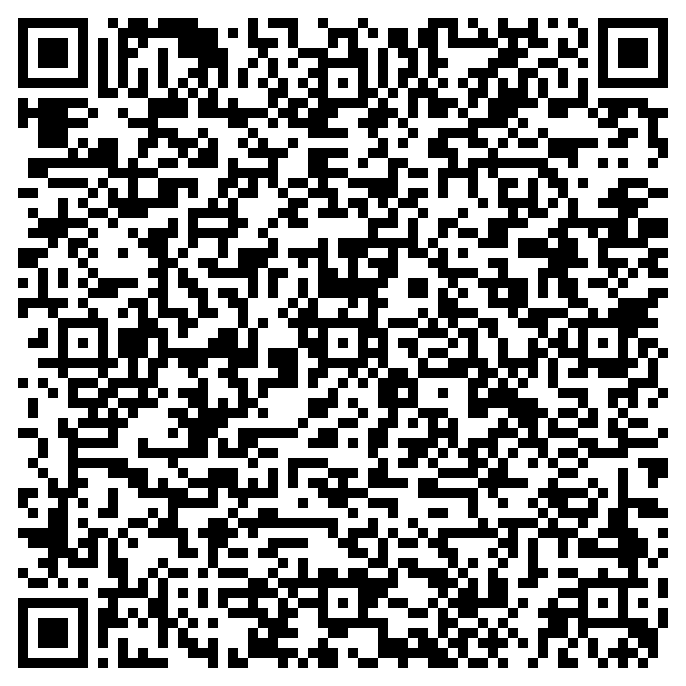 云南省“高效办成一件事”2024年度第一批重点事项清单
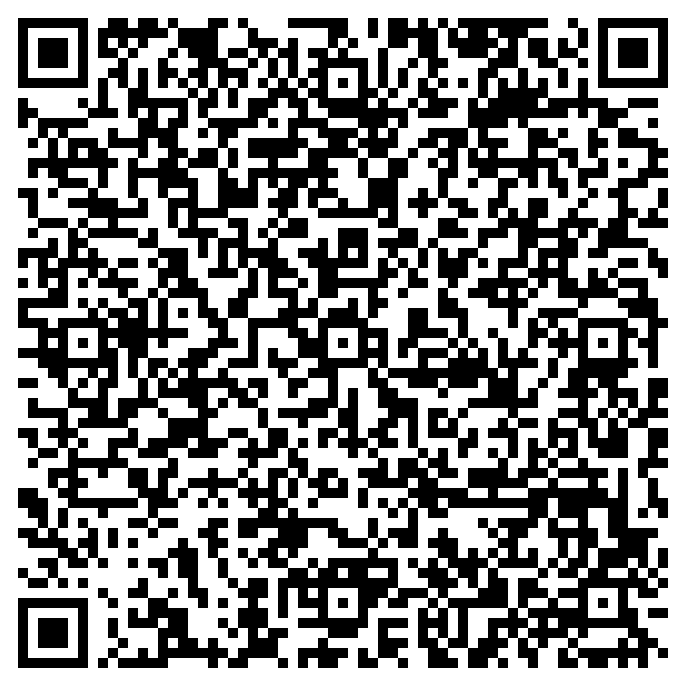 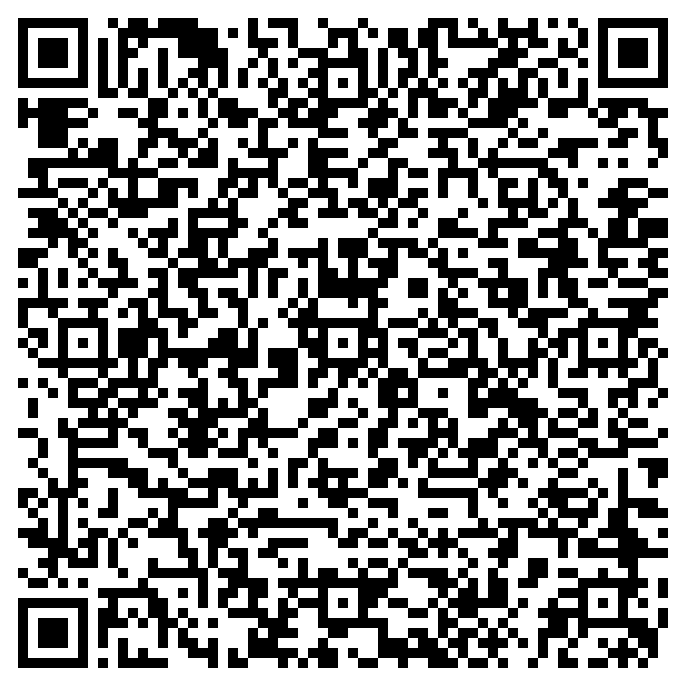 云南省“高效办成一件事”2024年度第一批重点事项清单
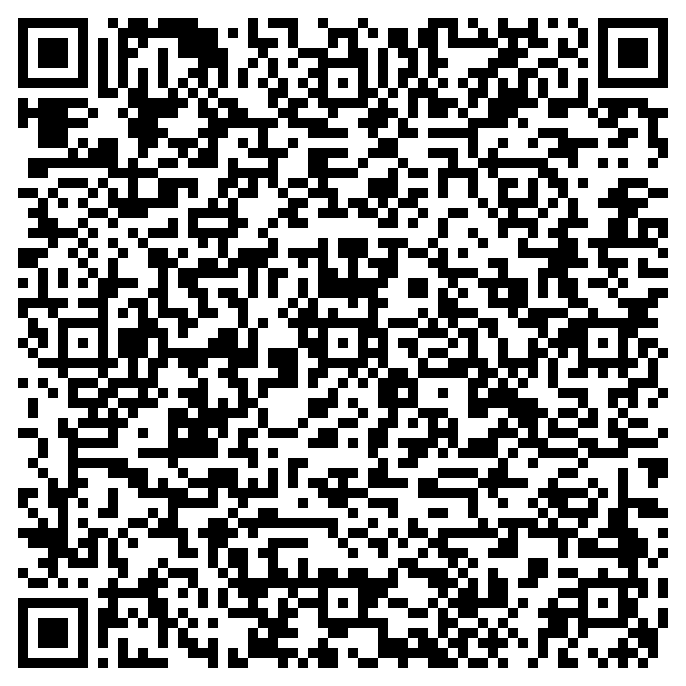 云南省“高效办成一件事”2024年度第一批重点事项清单
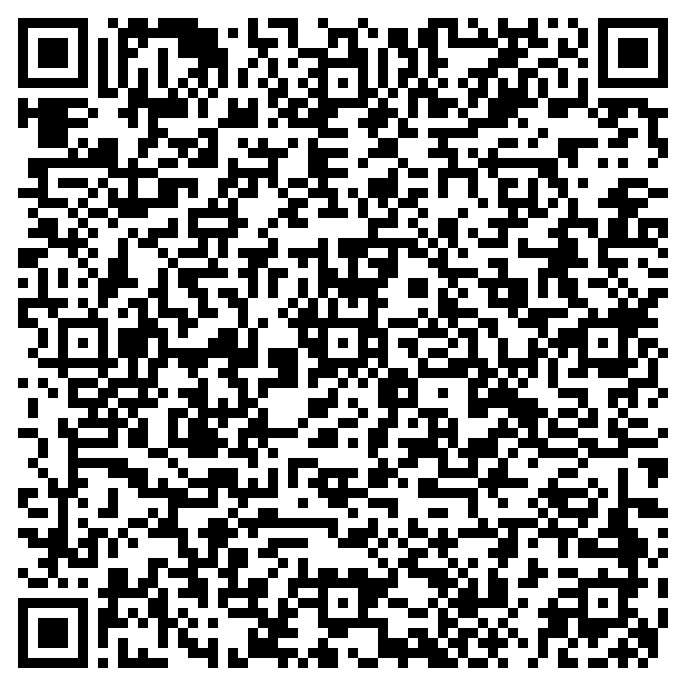 云南省“高效办成一件事”2024年度第一批重点事项清单
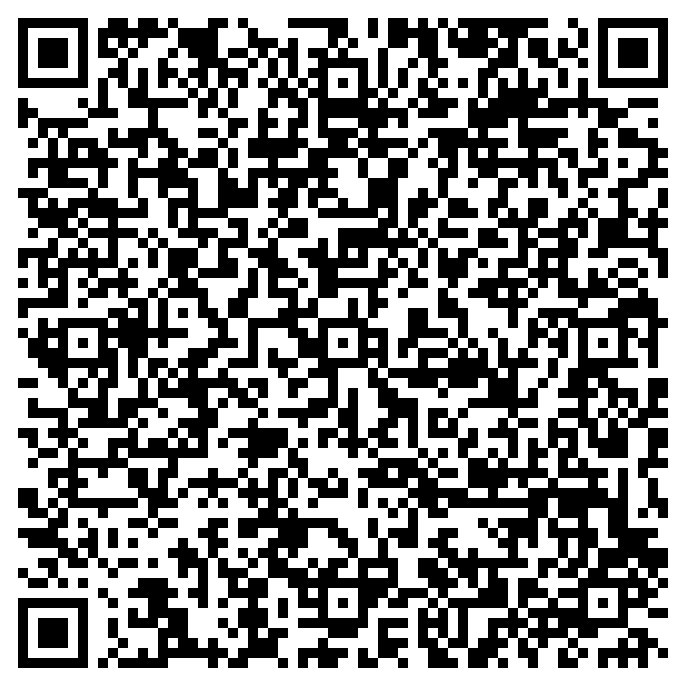 云南省“高效办成一件事 ”2024 年度新一批重点事项清单
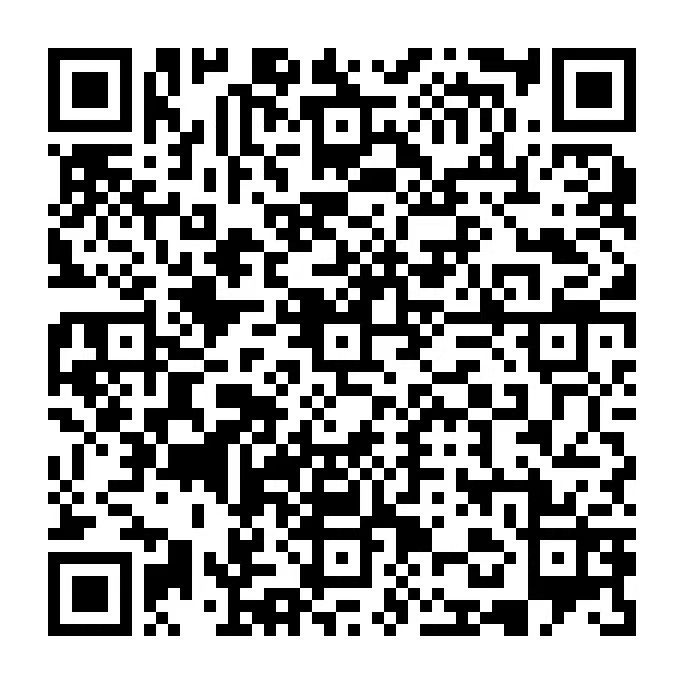 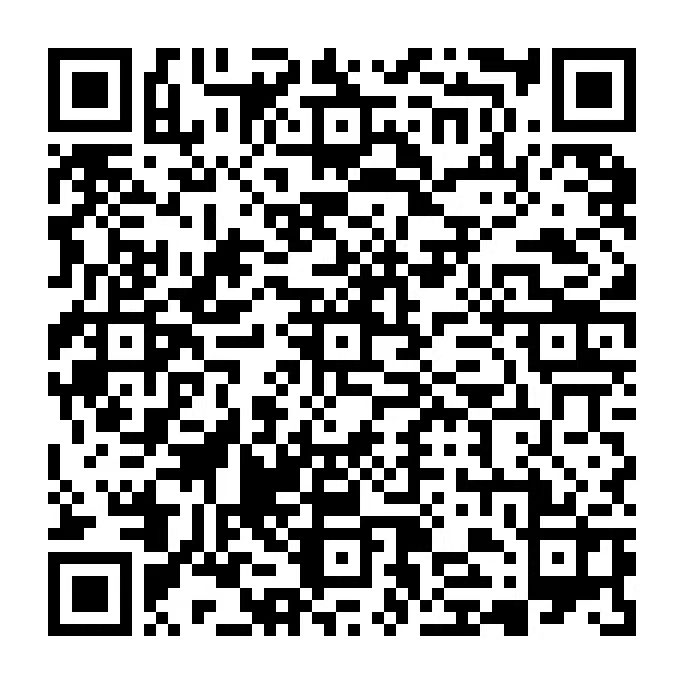 云南省“高效办成一件事 ”2024 年度新一批重点事项清单
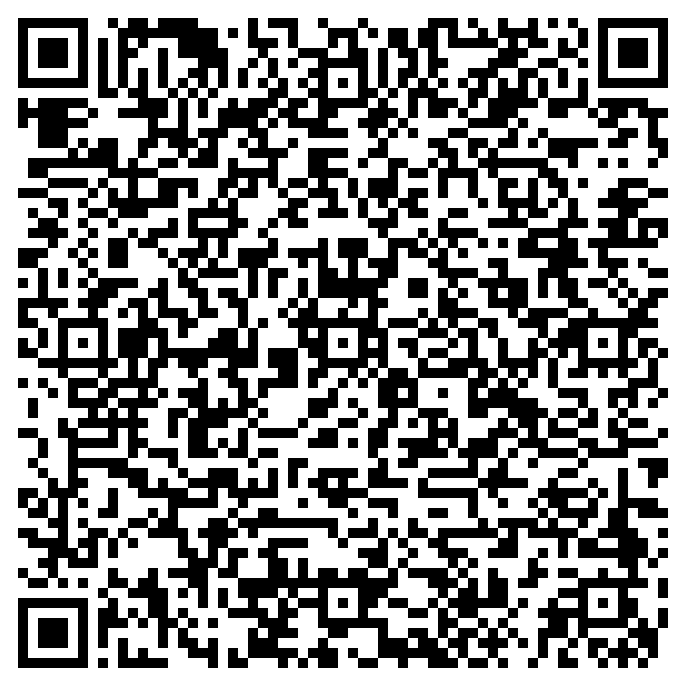 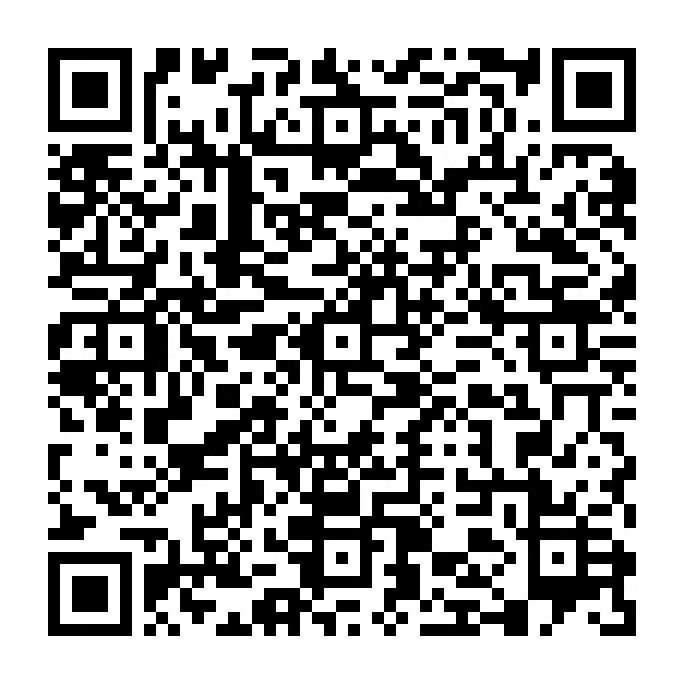 云南省“高效办成一件事 ”2024 年度新一批重点事项清单
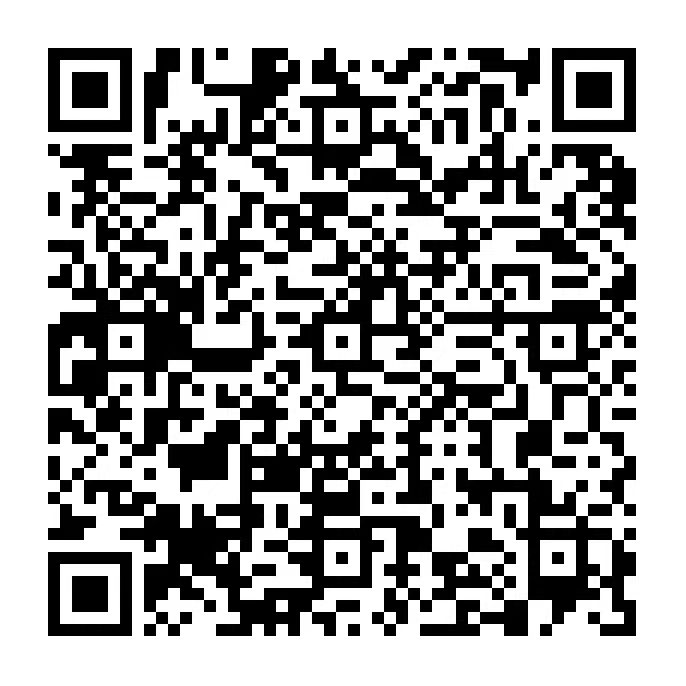 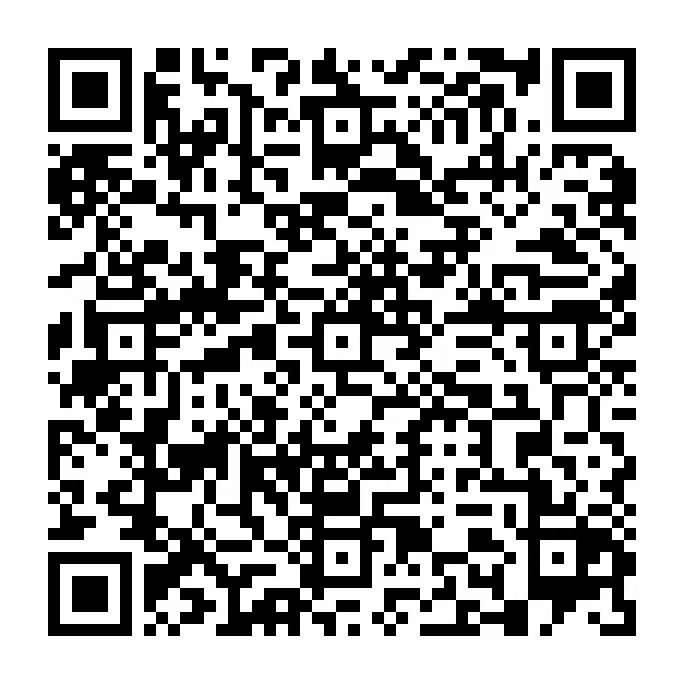 云南省“高效办成一件事 ”2024 年度新一批重点事项清单
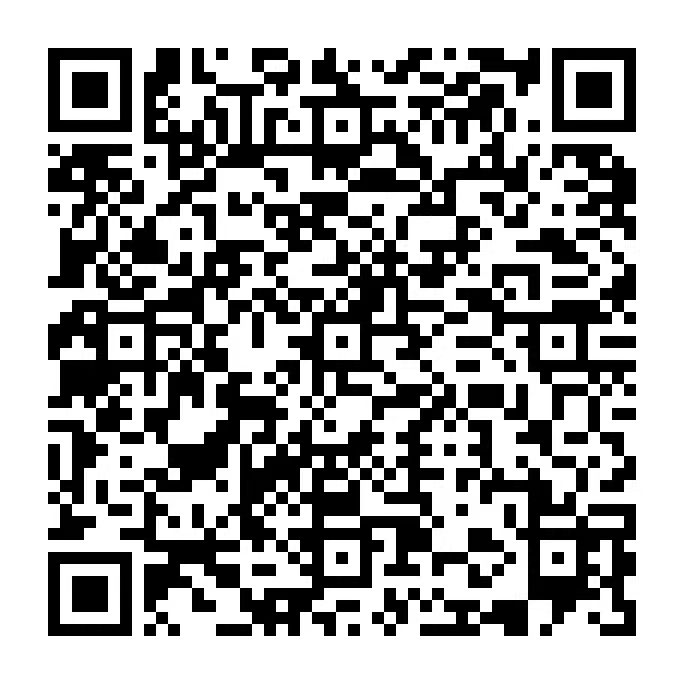 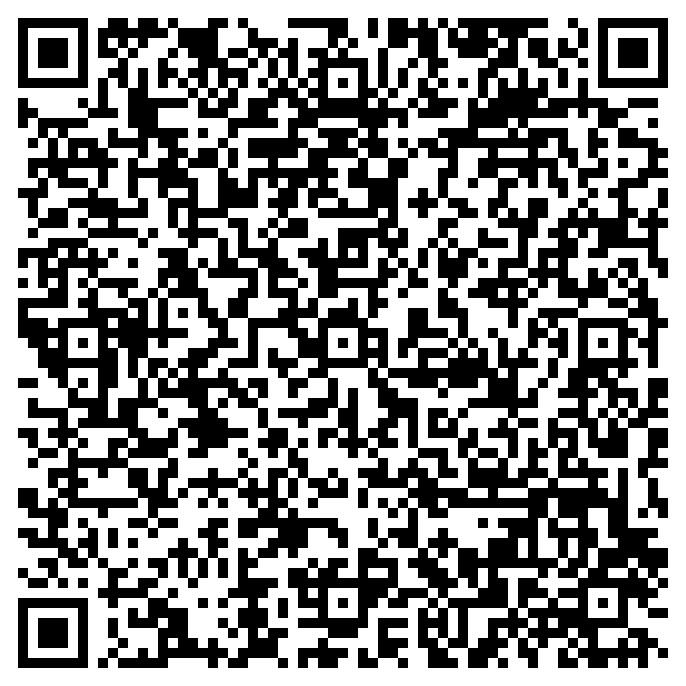 云南省“高效办成一件事 ”2024 年度新一批重点事项清单
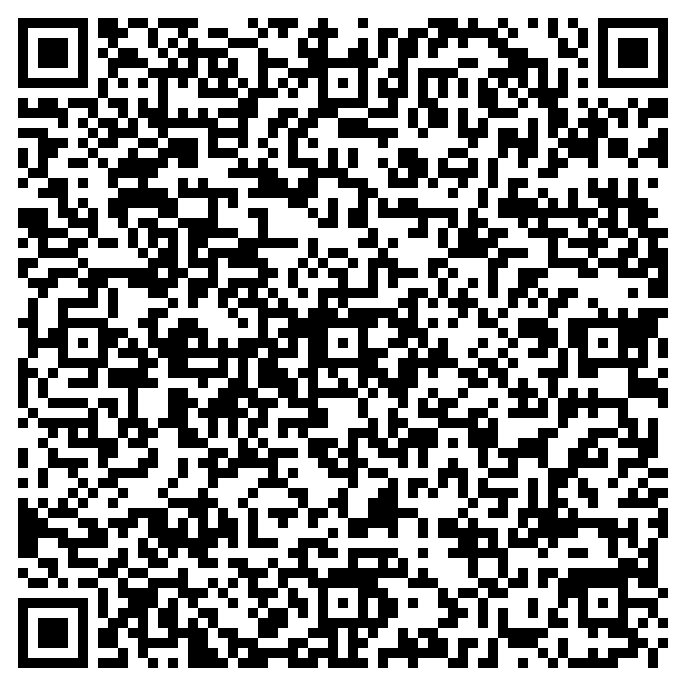 云南省“高效办成一件事 ”2024 年度新一批重点事项清单
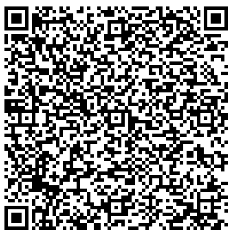 云南省2022年政务服务“一件事”重点事项基础清单
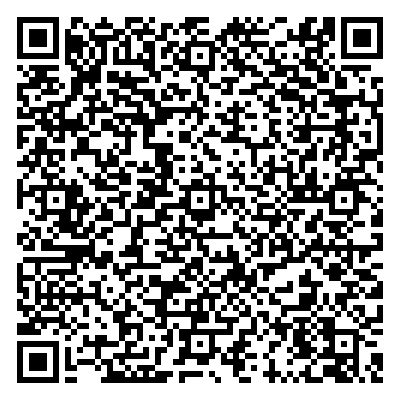 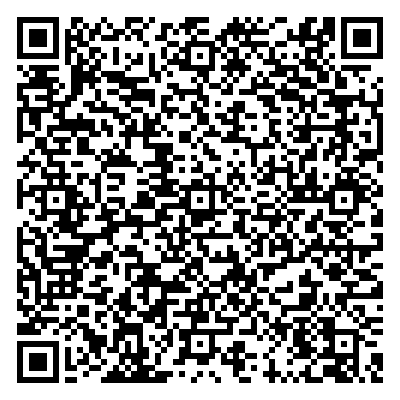 云南省2022年政务服务“一件事”重点事项基础清单
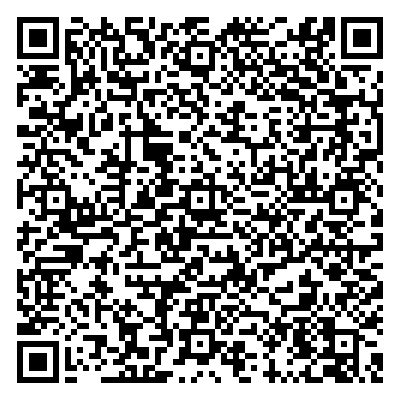 云南省2022年政务服务“一件事”重点事项基础清单
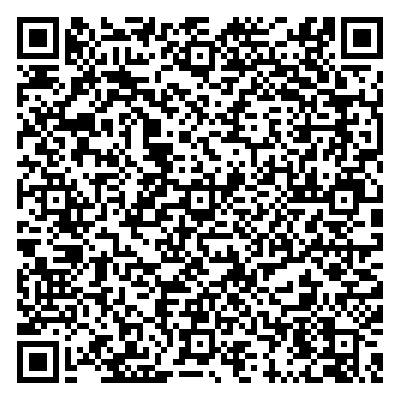 云南省2022年政务服务“一件事”重点事项基础清单
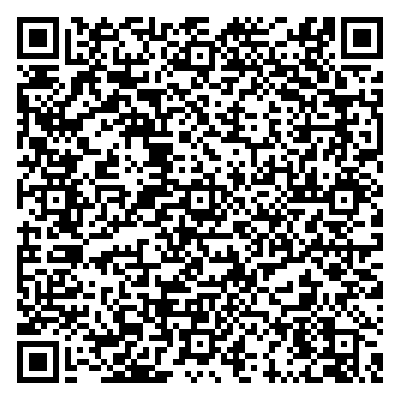 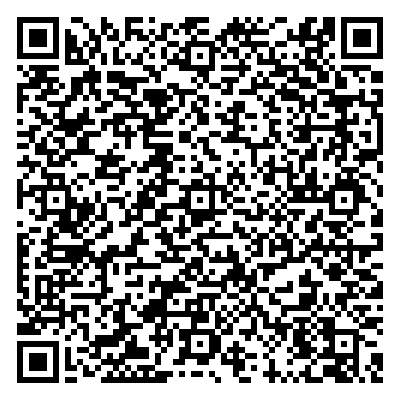 云南省2022年政务服务“一件事”重点事项基础清单
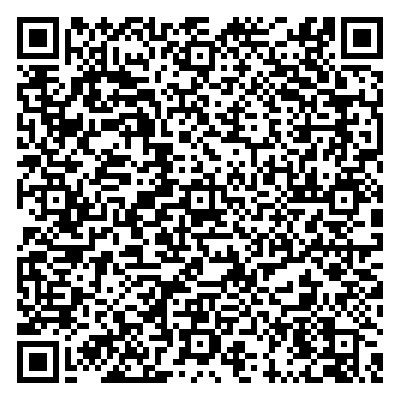 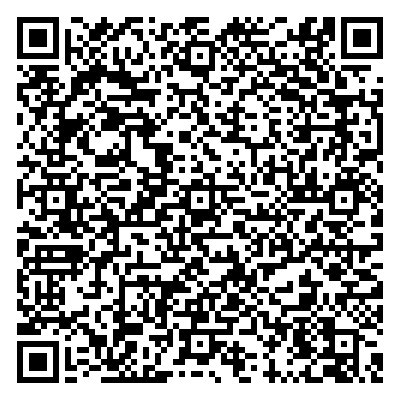 云南省2022年政务服务“一件事”重点事项基础清单
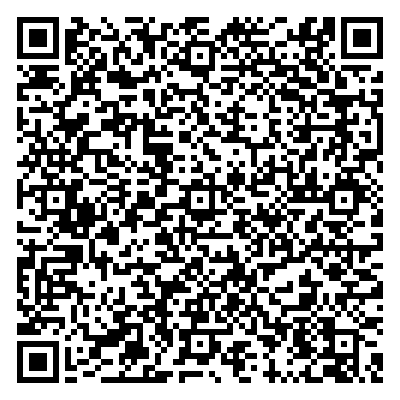 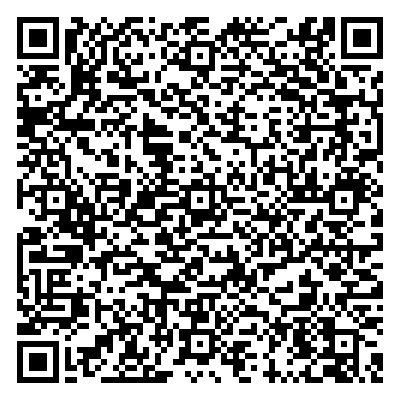 昆明市2023年政务服务“一件事”重点事项基础清单
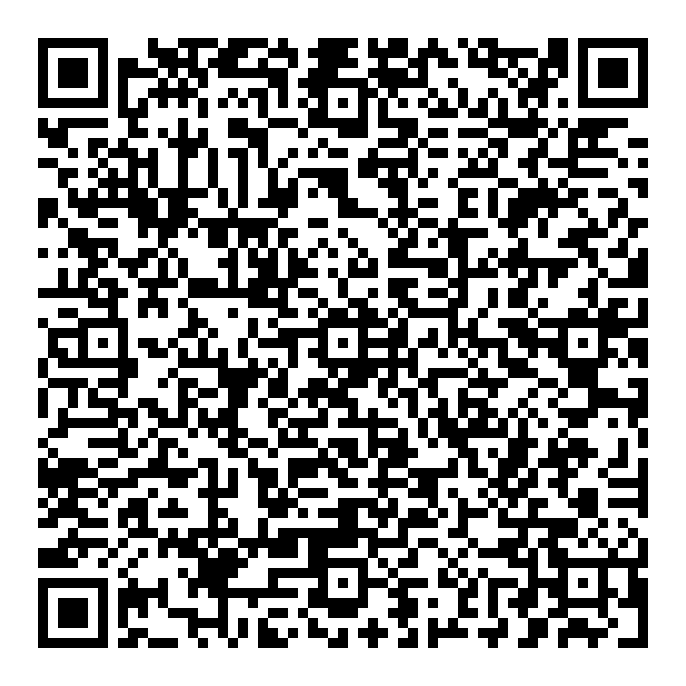 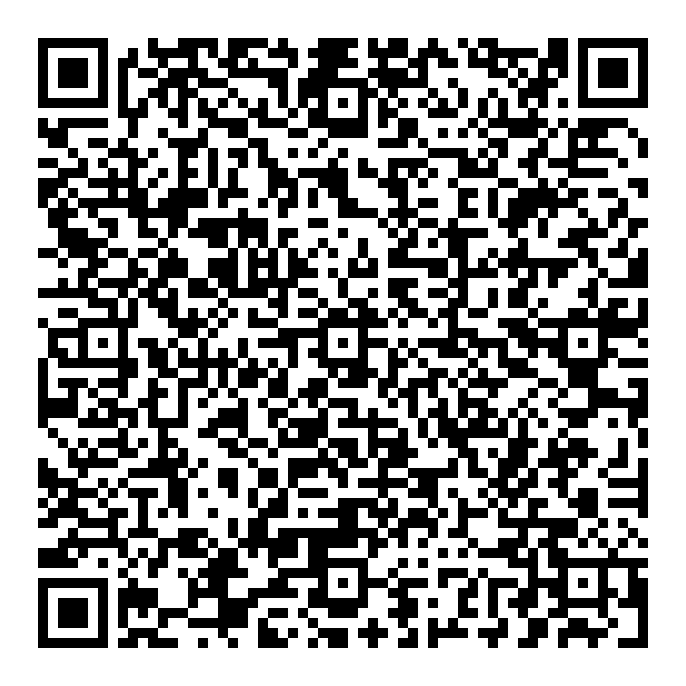 昆明市2023年政务服务“一件事”重点事项基础清单
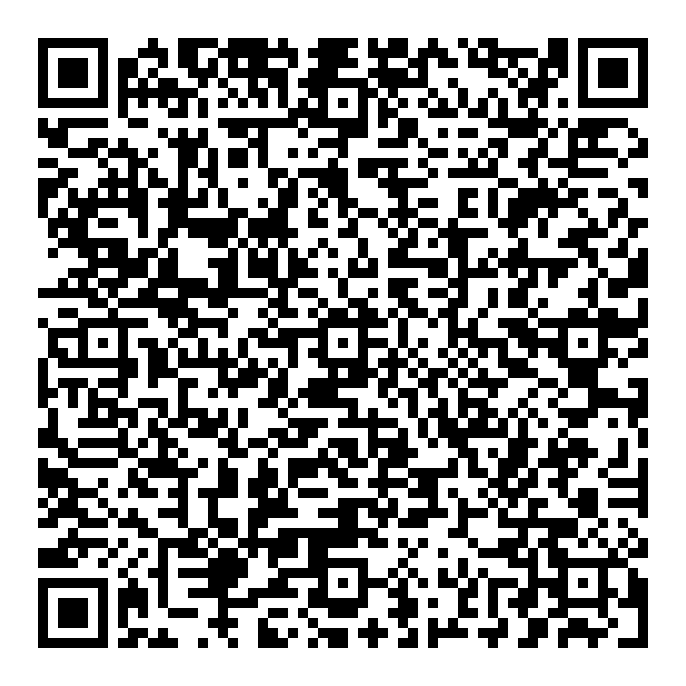 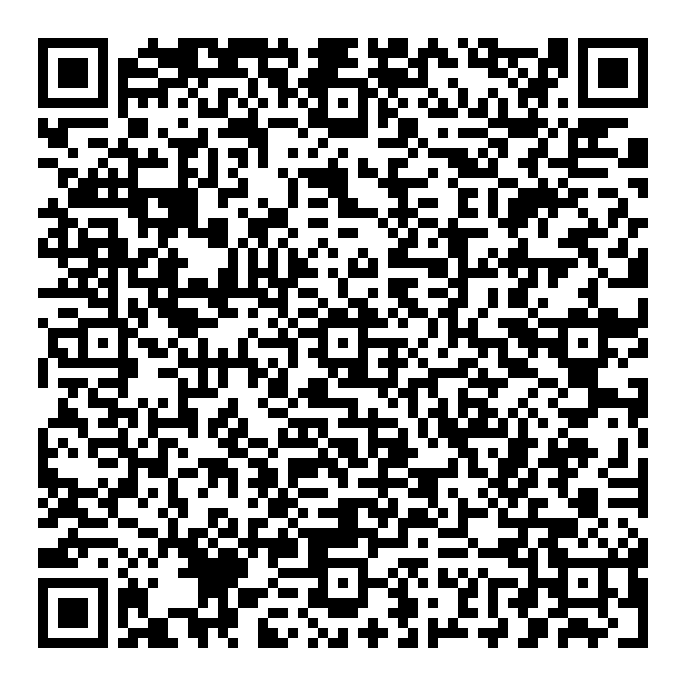 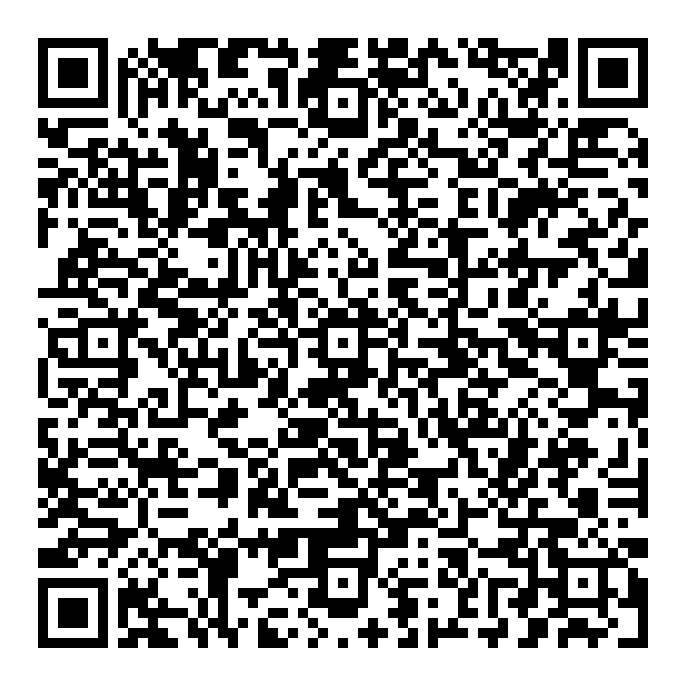 昆明市2023年政务服务“一件事”重点事项基础清单
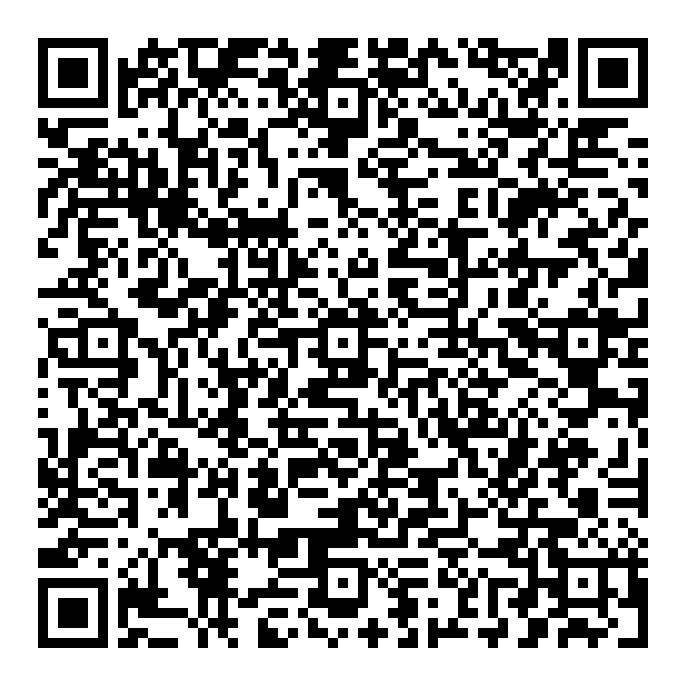 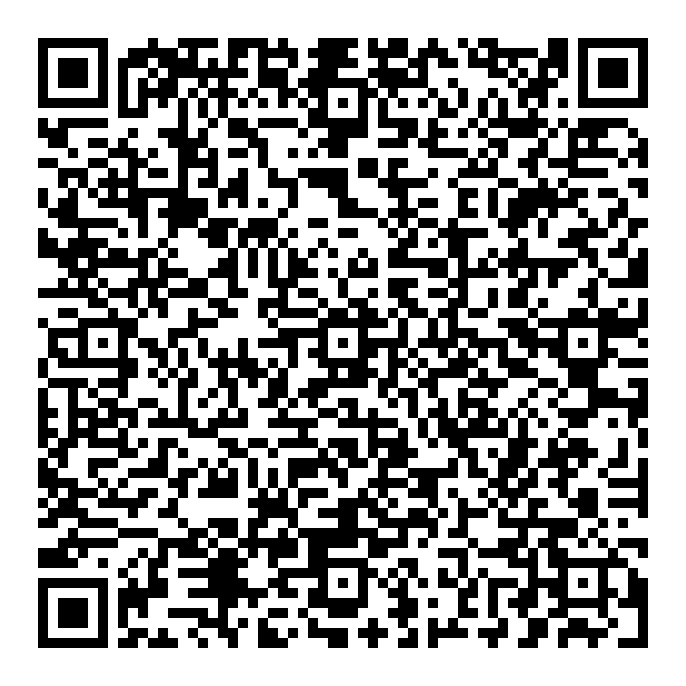 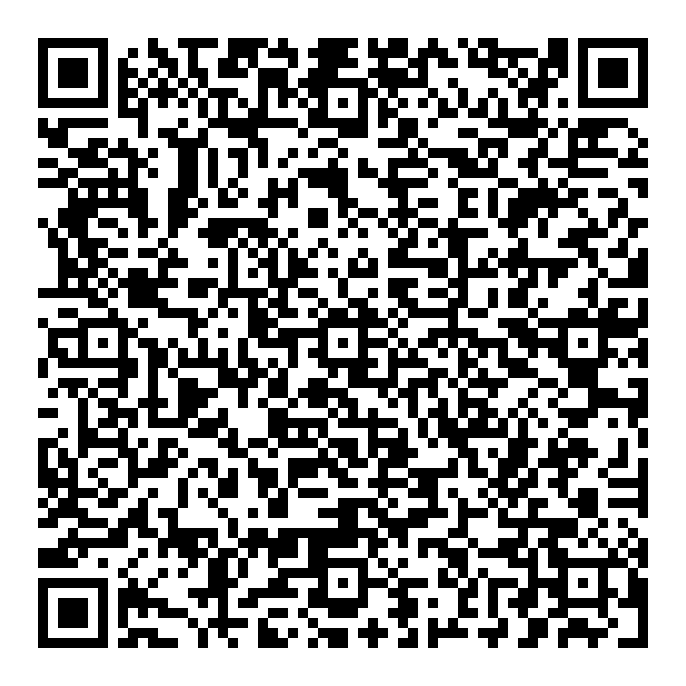 昆明市2023年政务服务“一件事”重点事项基础清单
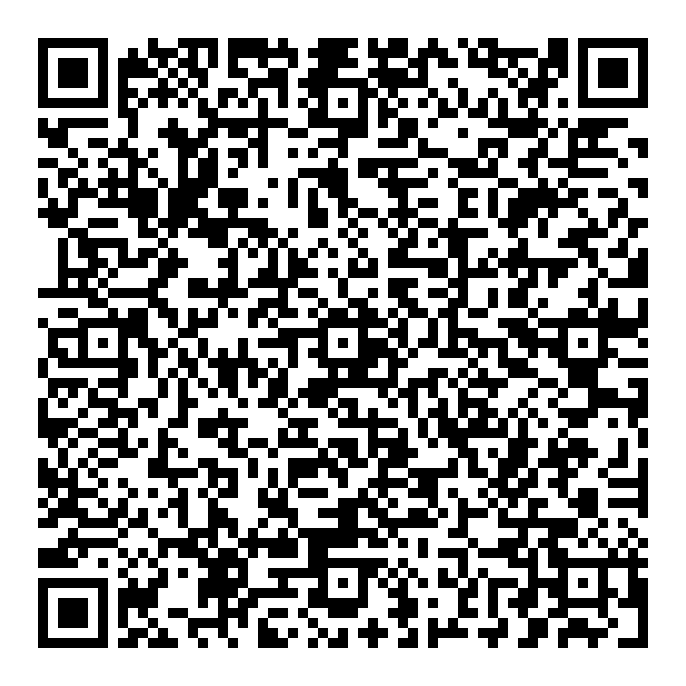 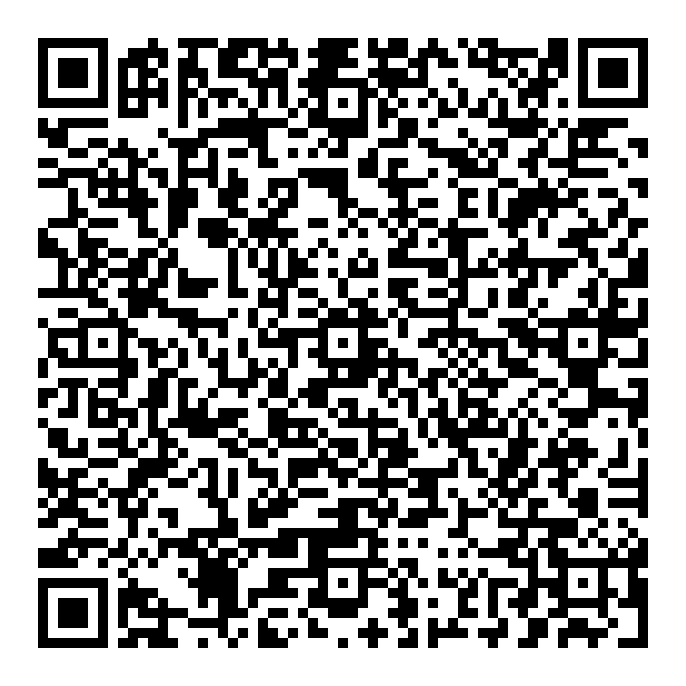 昆明市2023年政务服务“一件事”重点事项基础清单
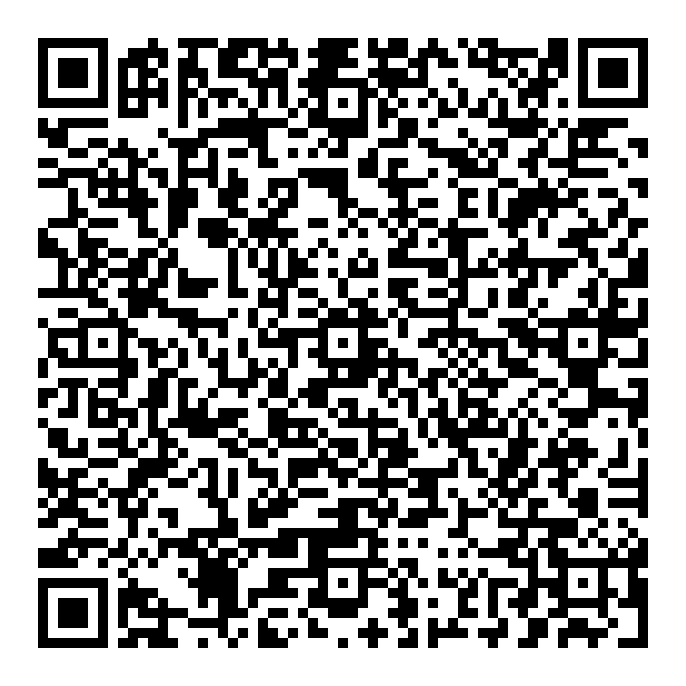 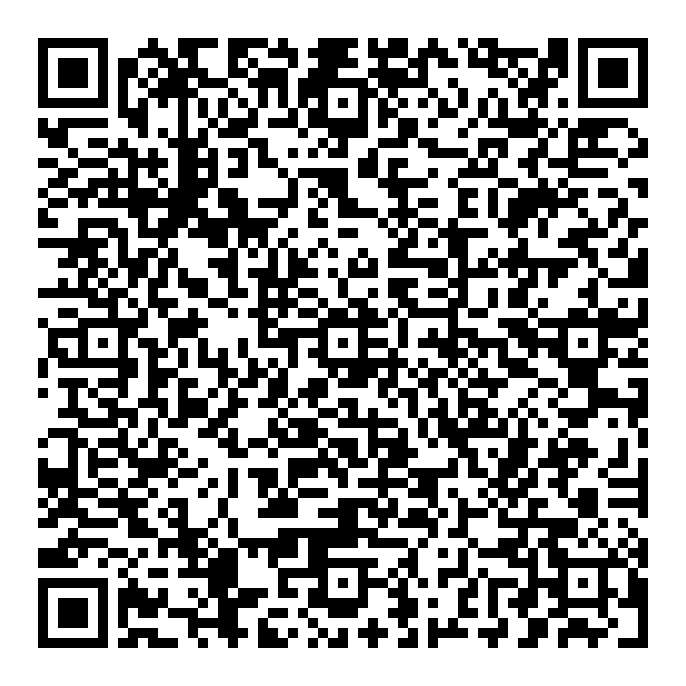 昆明市2023年政务服务“一件事”重点事项基础清单
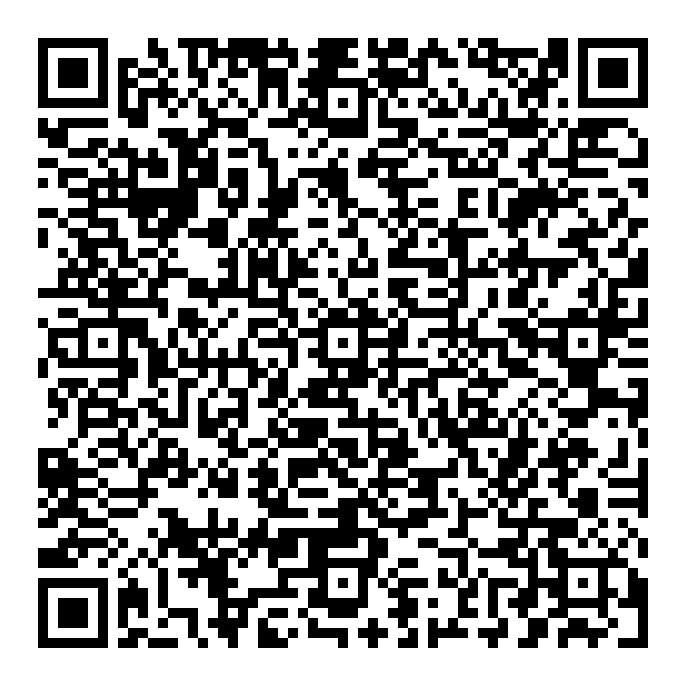 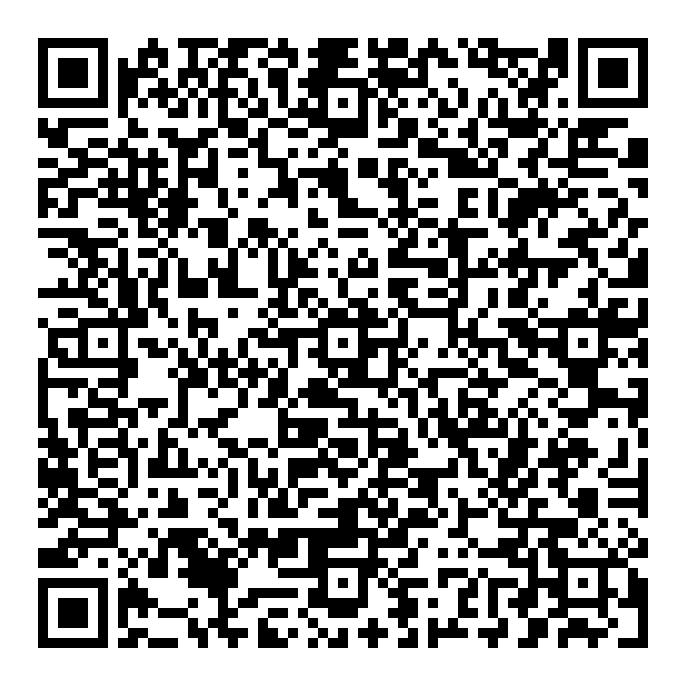 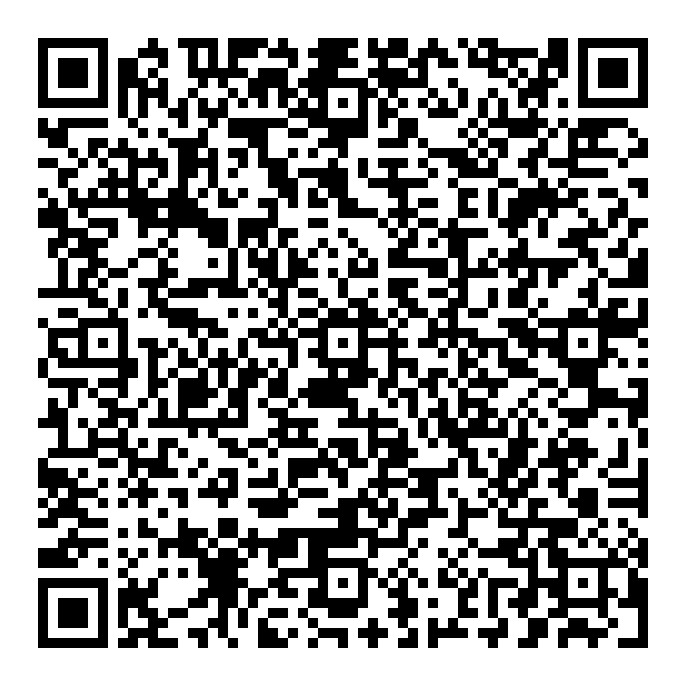 昆明市2023年政务服务“一件事”重点事项基础清单
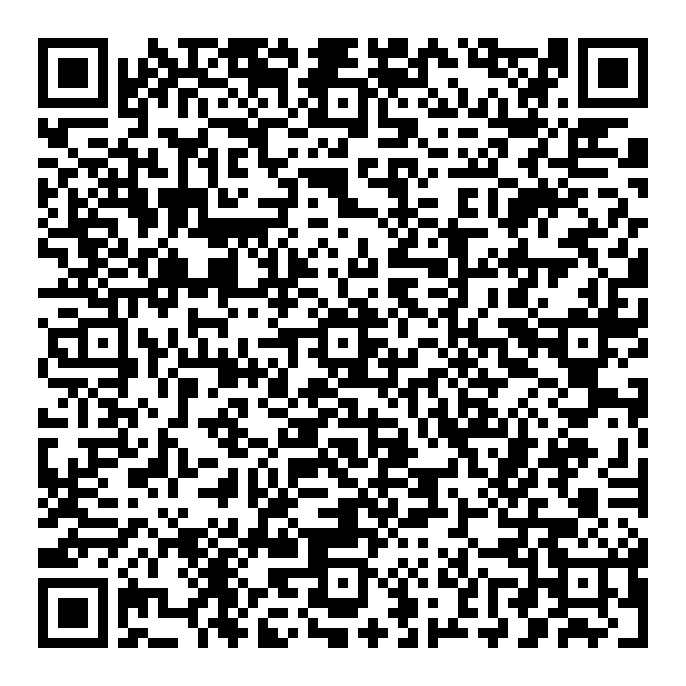 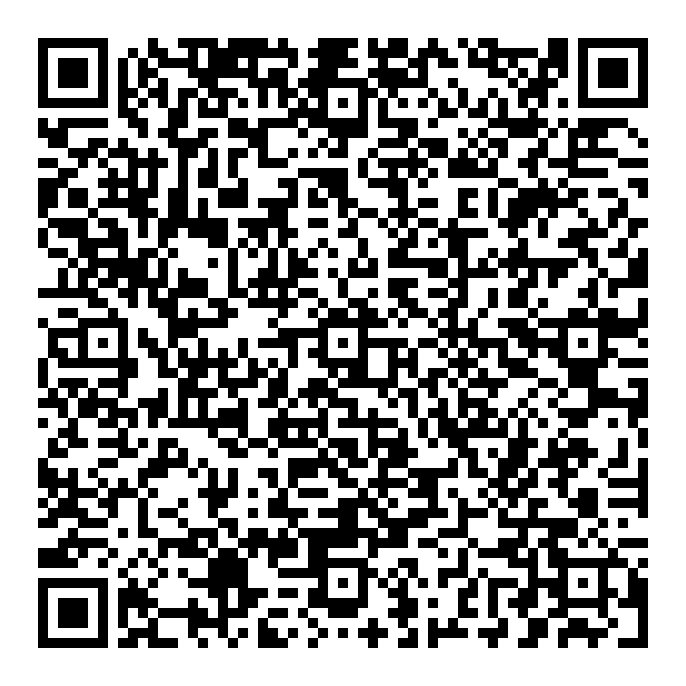 昆明市2023年政务服务“一件事”重点事项基础清单
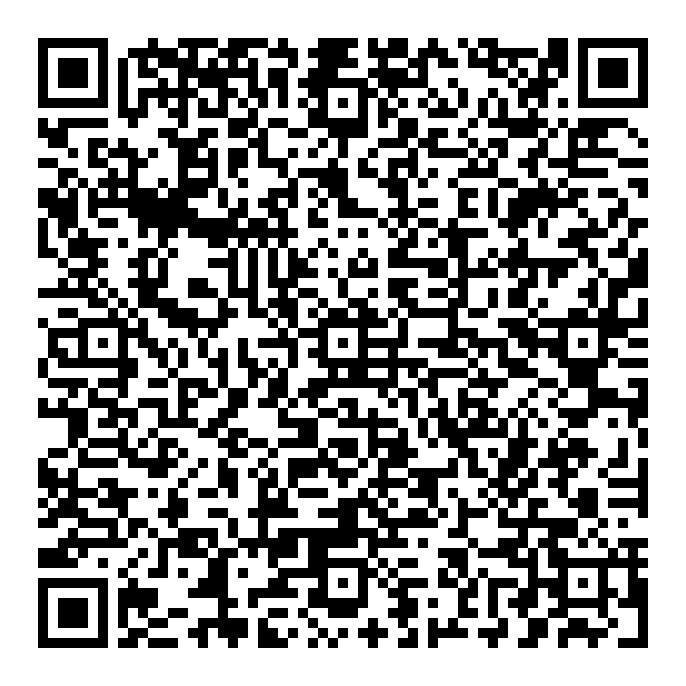 昆明市2023年政务服务“一件事”重点事项基础清单
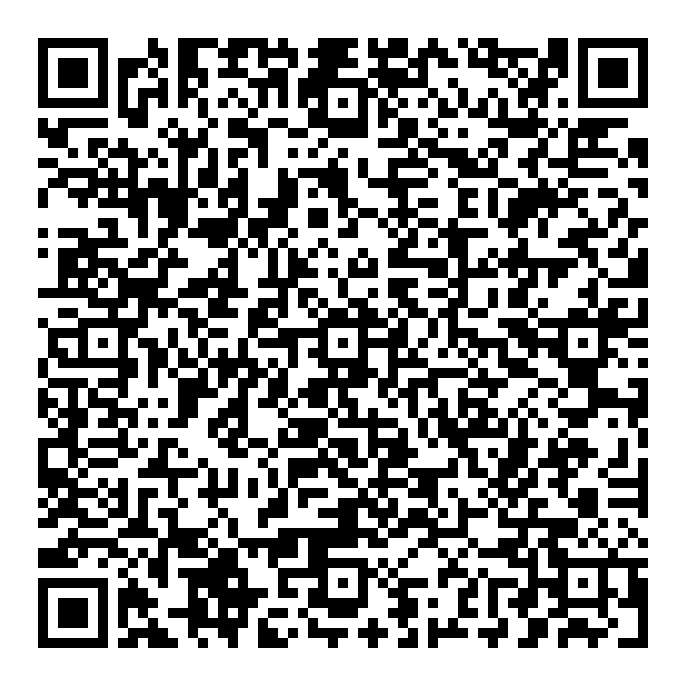 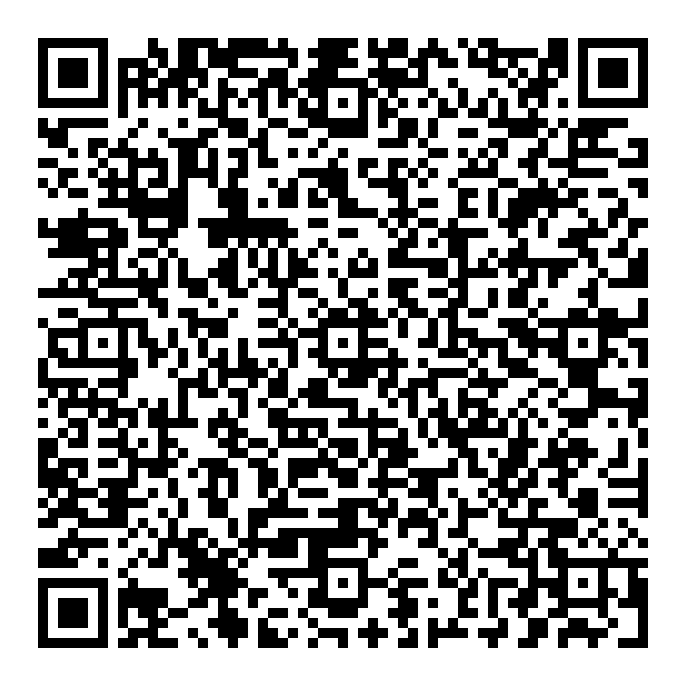 昆明市2023年政务服务“一件事”重点事项基础清单
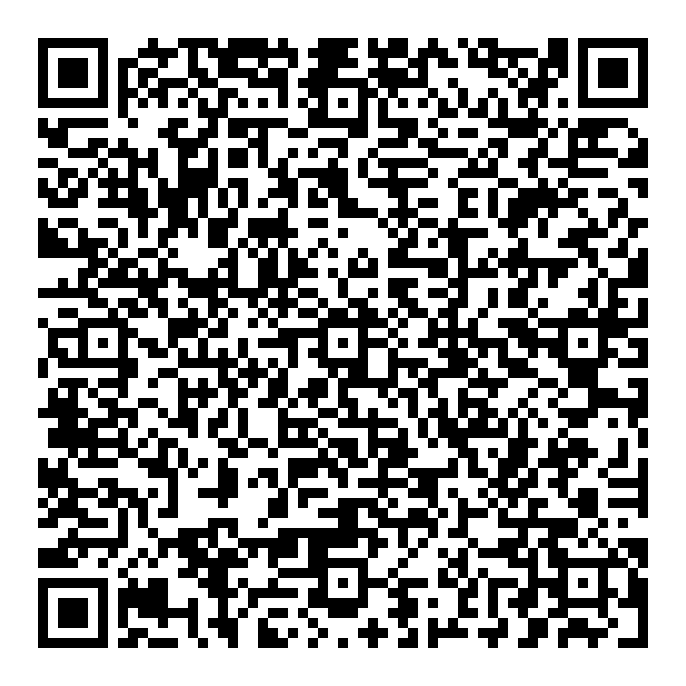 昆明市“高效办成一件事”2024年度重点事项清单
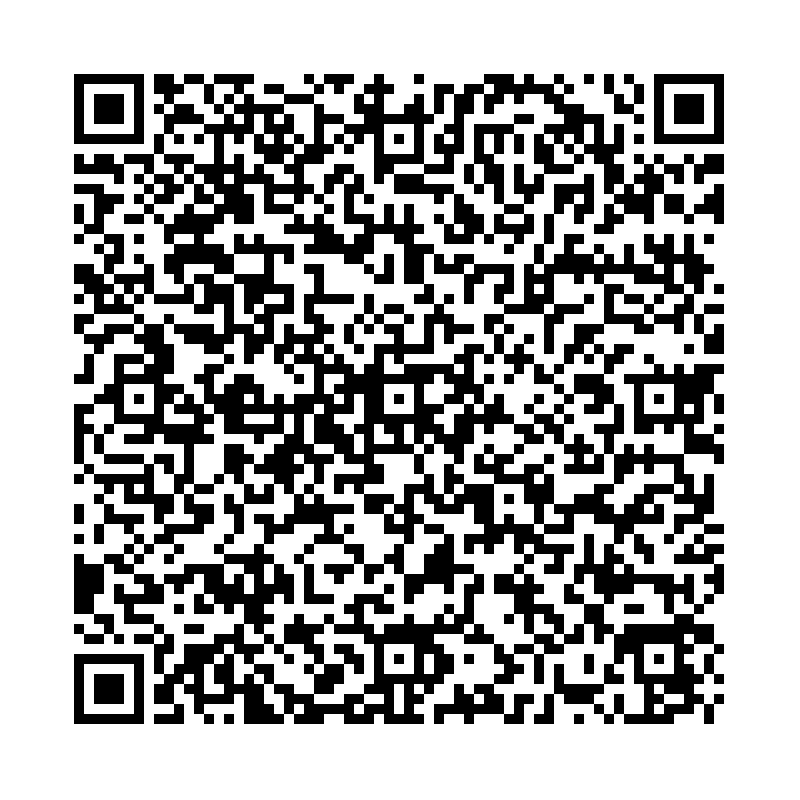 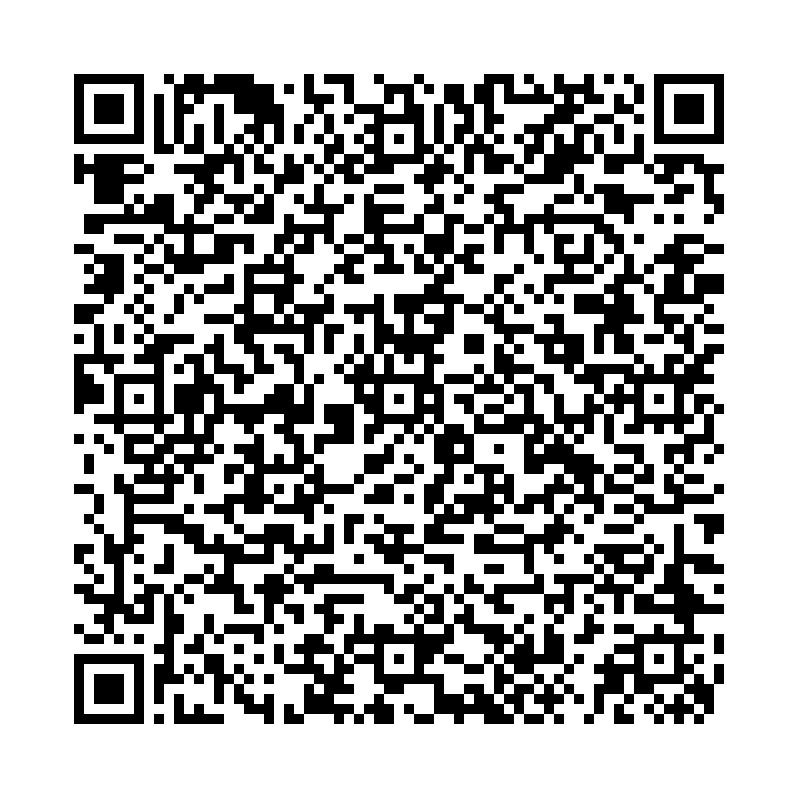 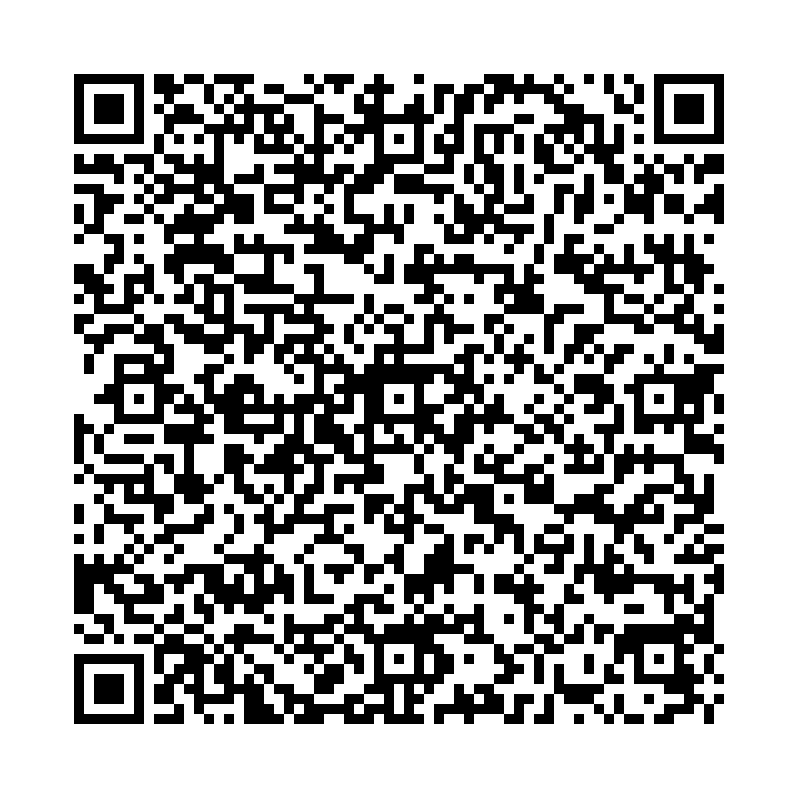 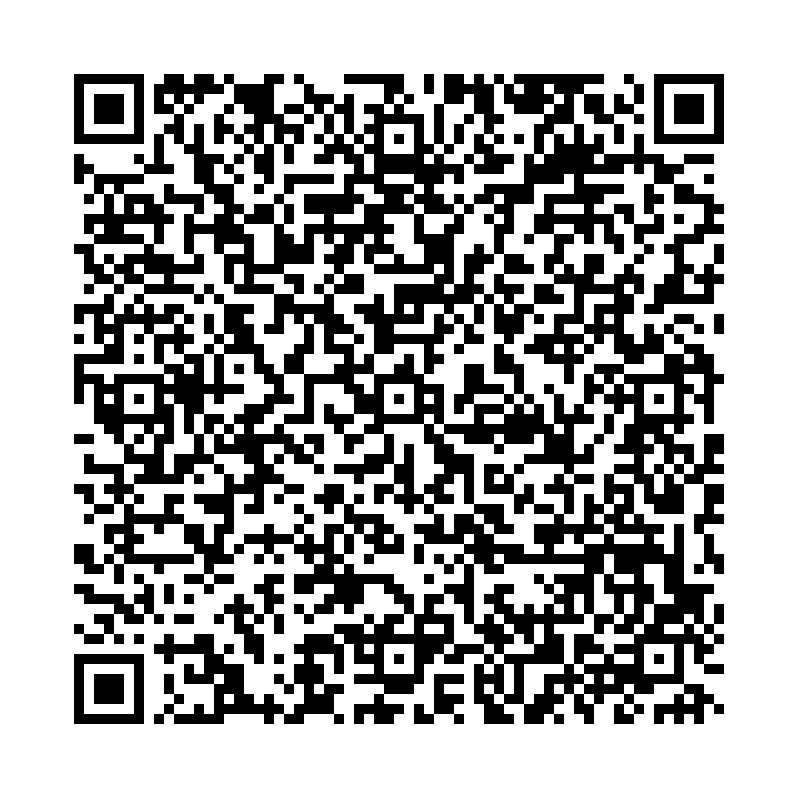 昆明市“高效办成一件事”2024年度重点事项清单
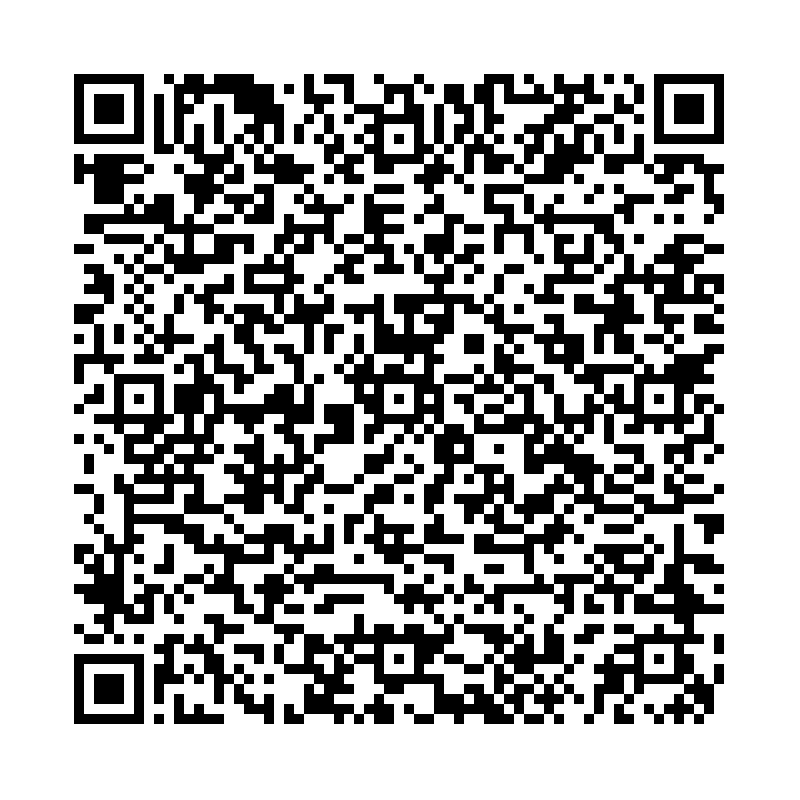 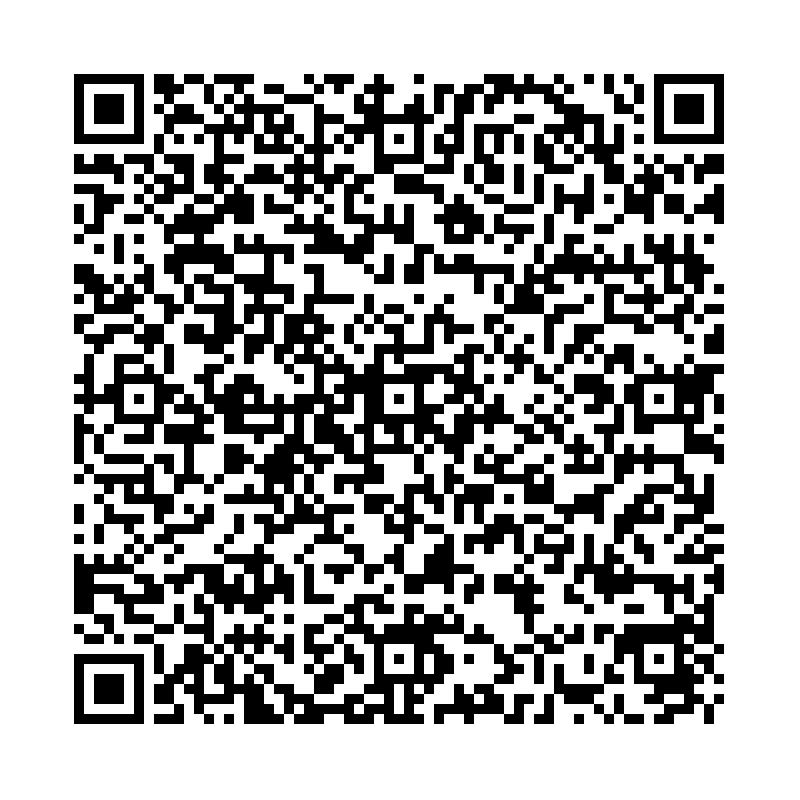 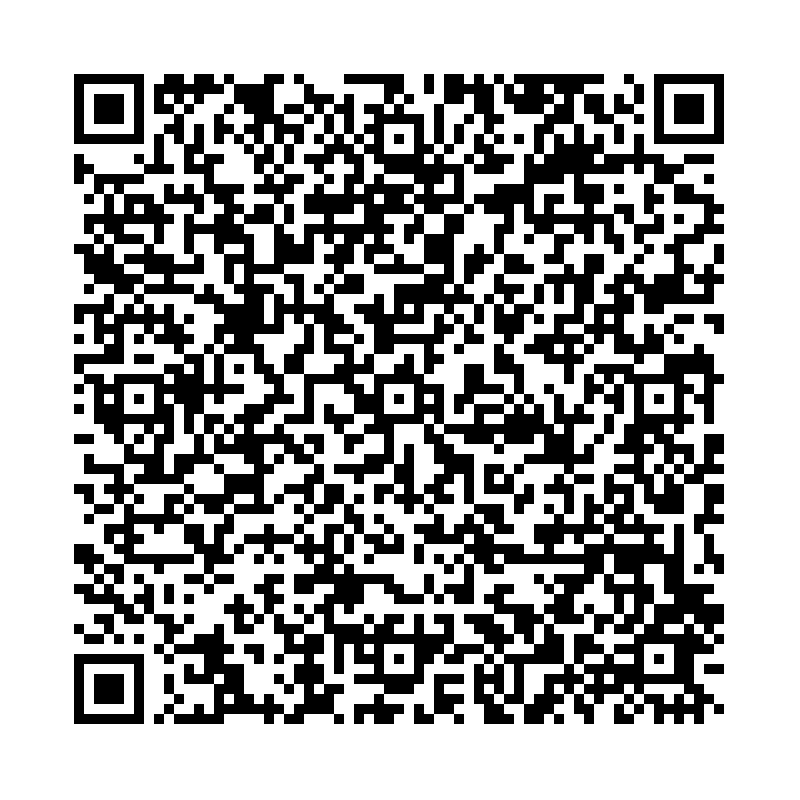 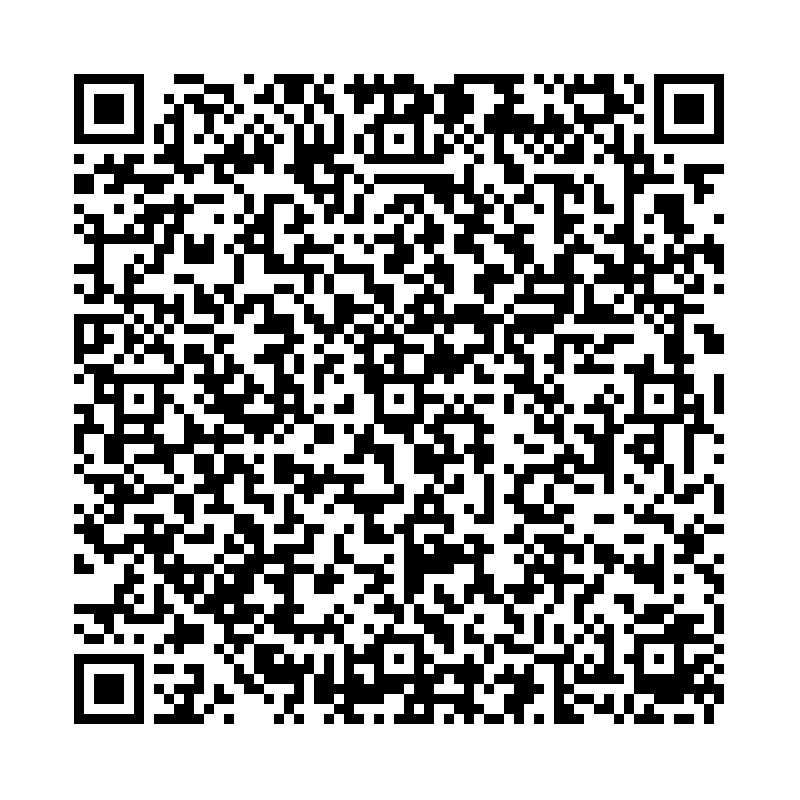 昆明市“高效办成一件事”2024年度重点事项清单
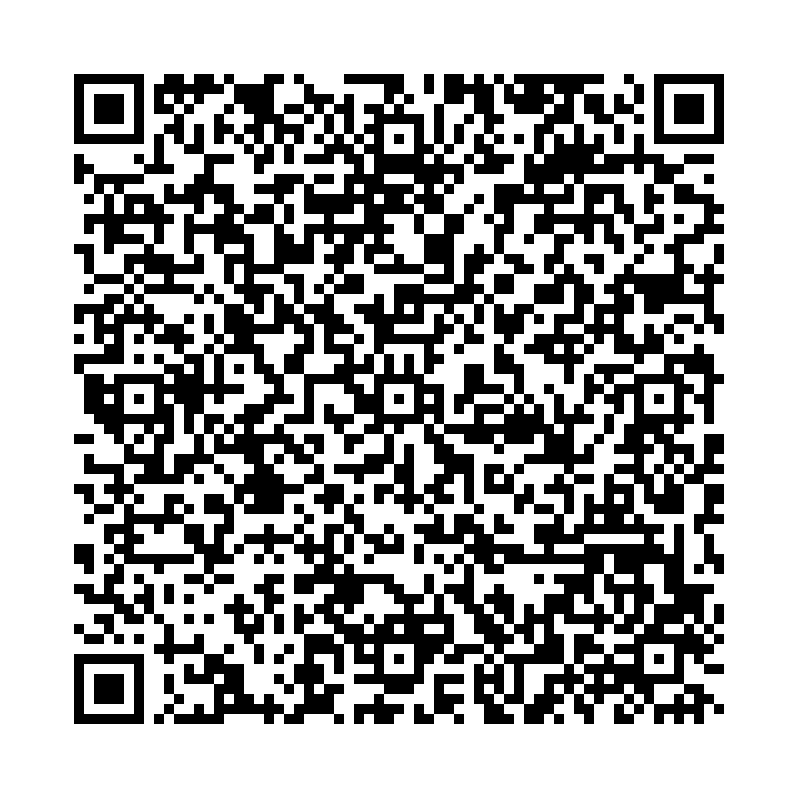 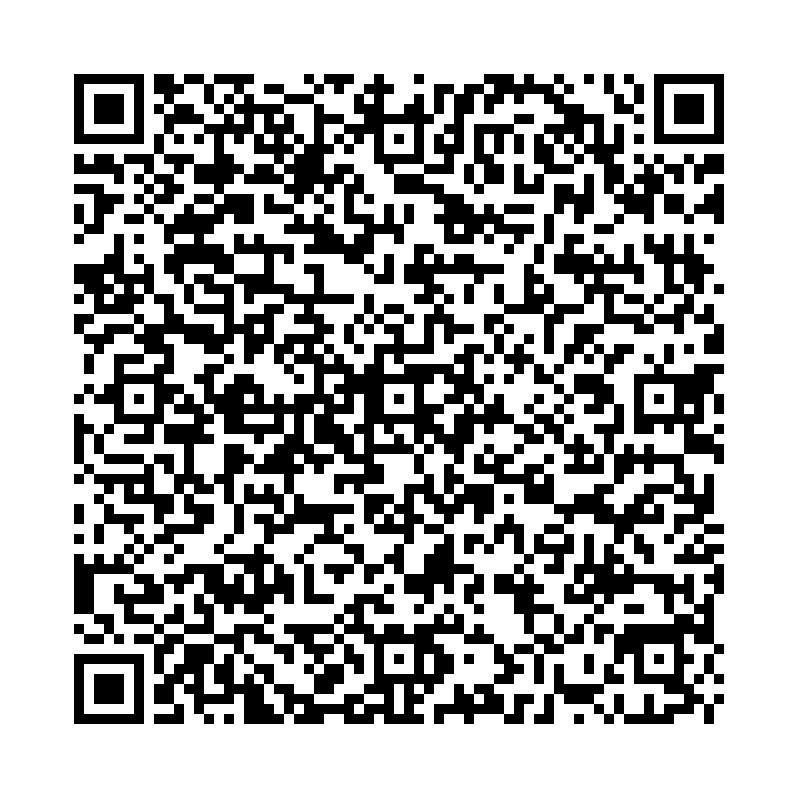 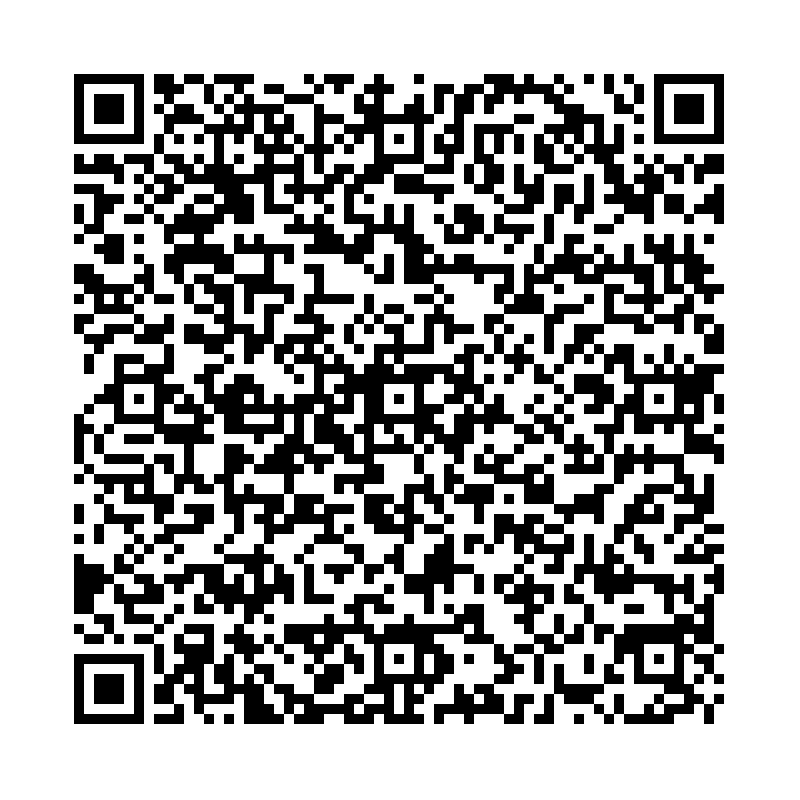 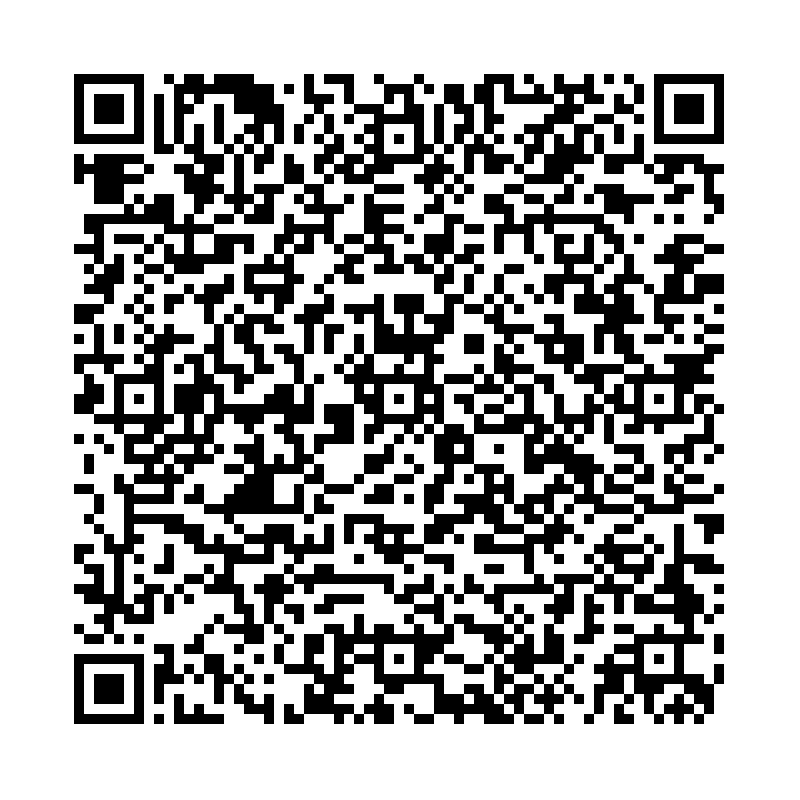 昆明市“高效办成一件事”2024年度重点事项清单
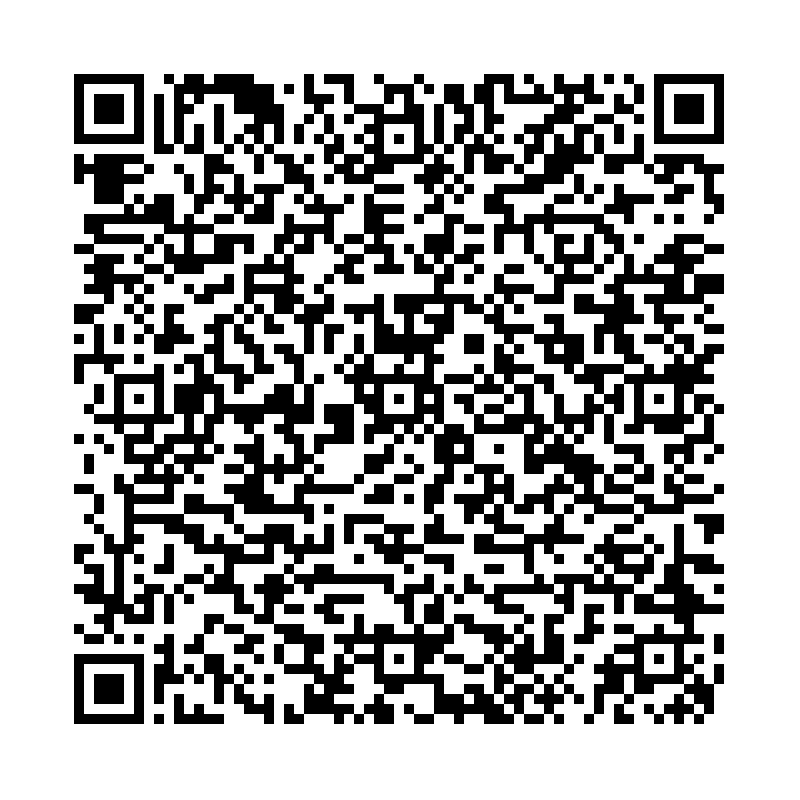 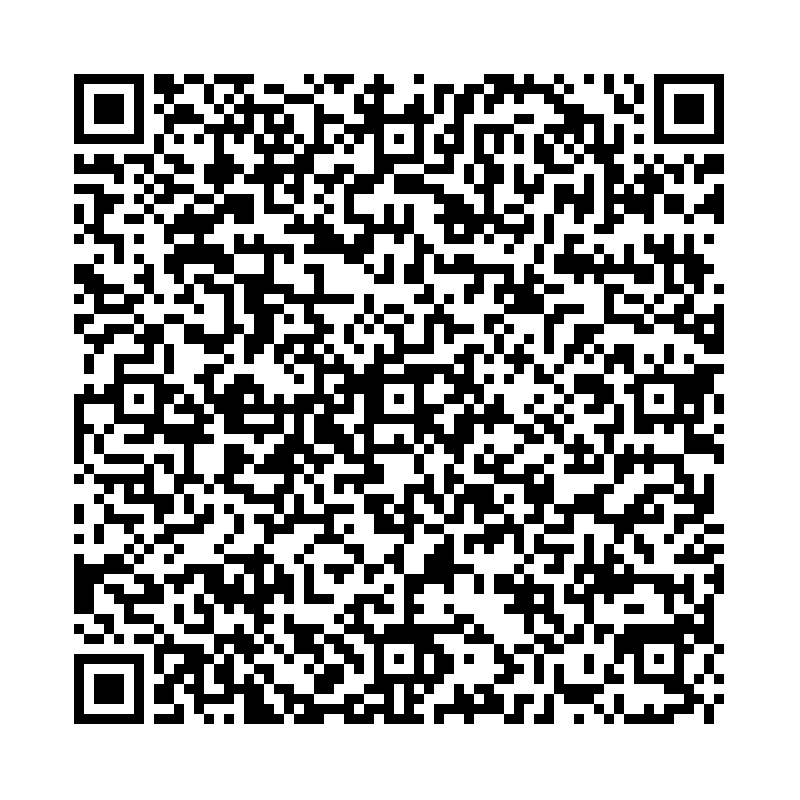 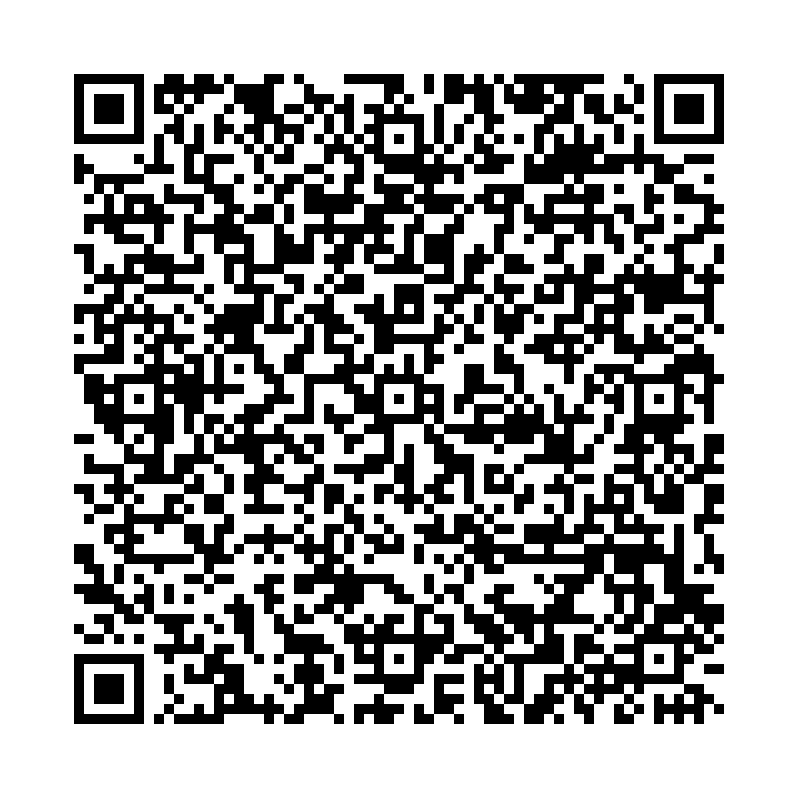 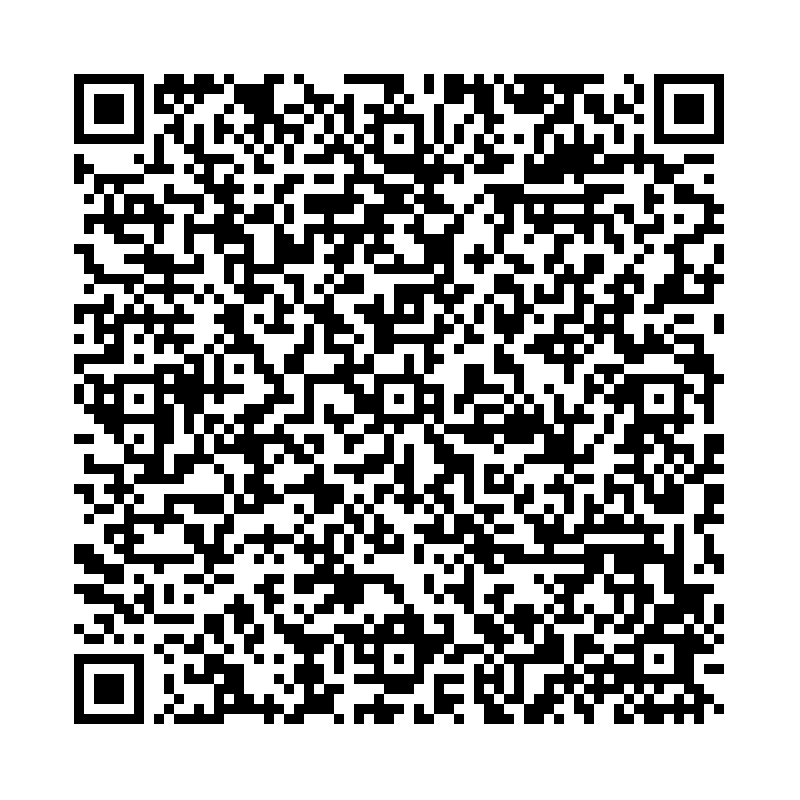 昆明市“高效办成一件事”2024年度重点事项清单
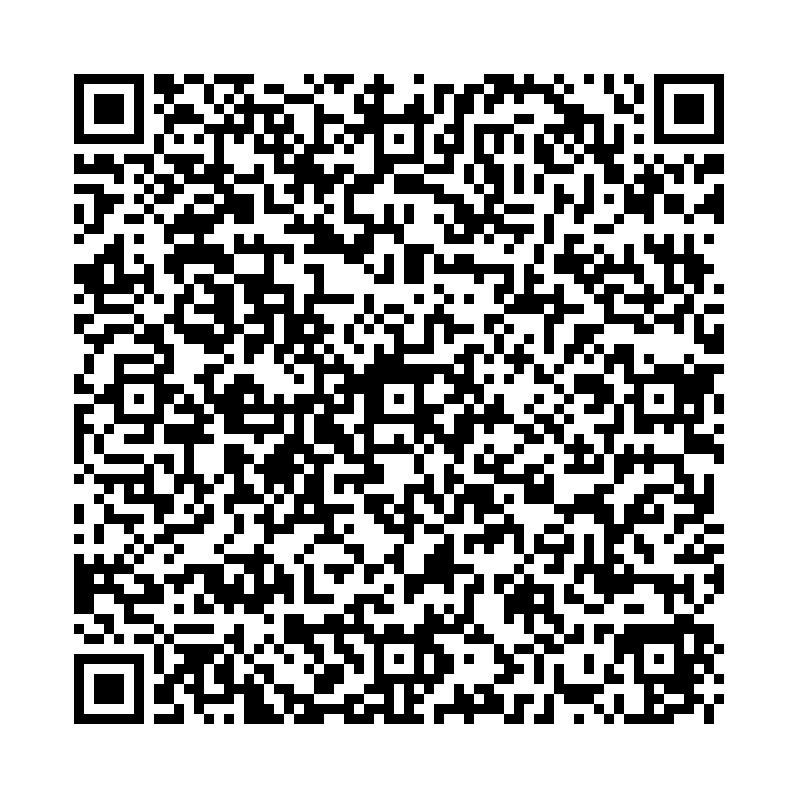 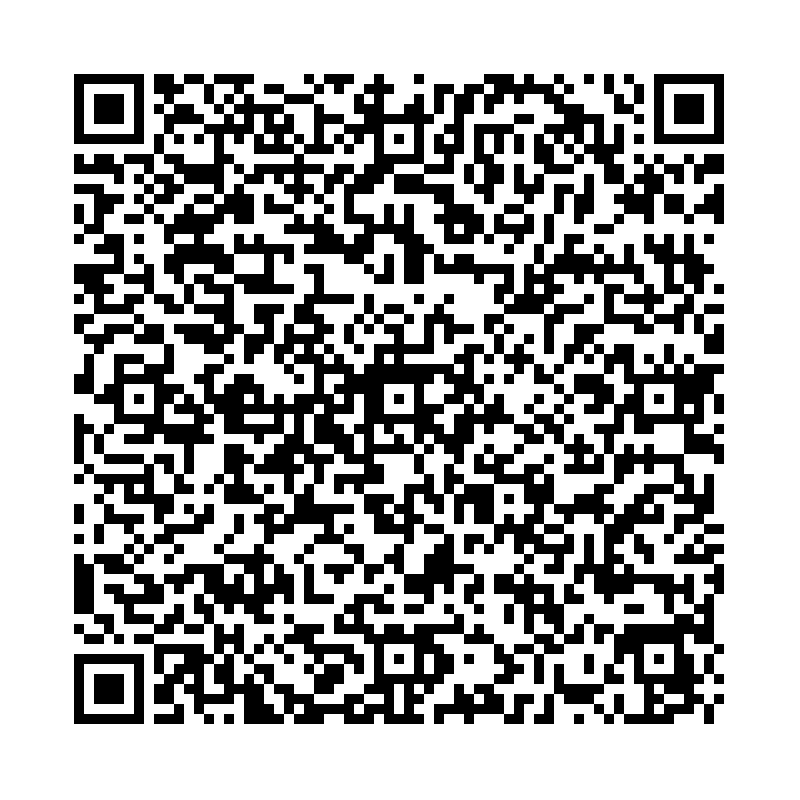 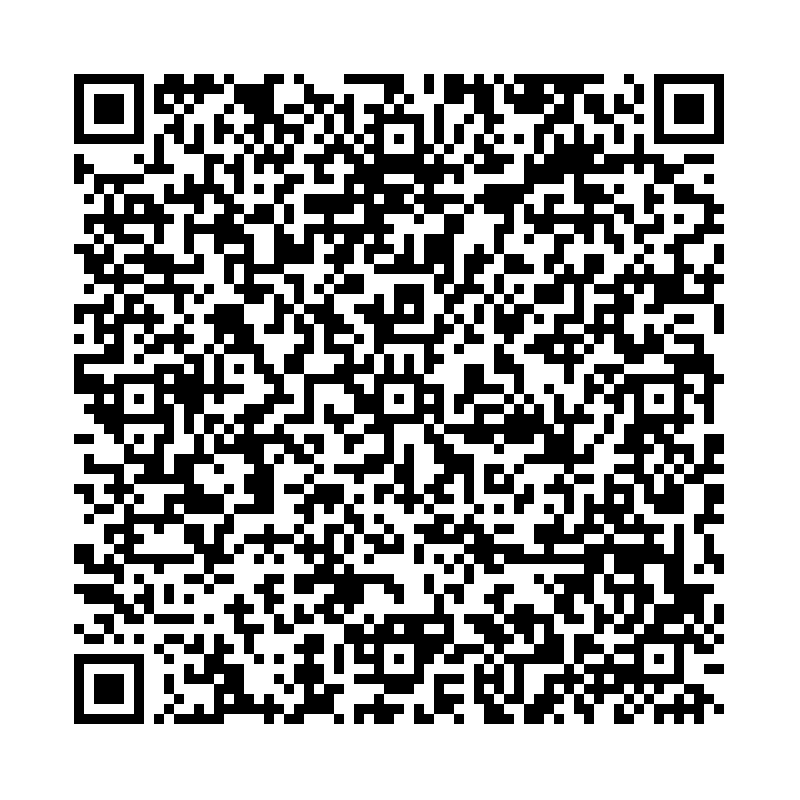 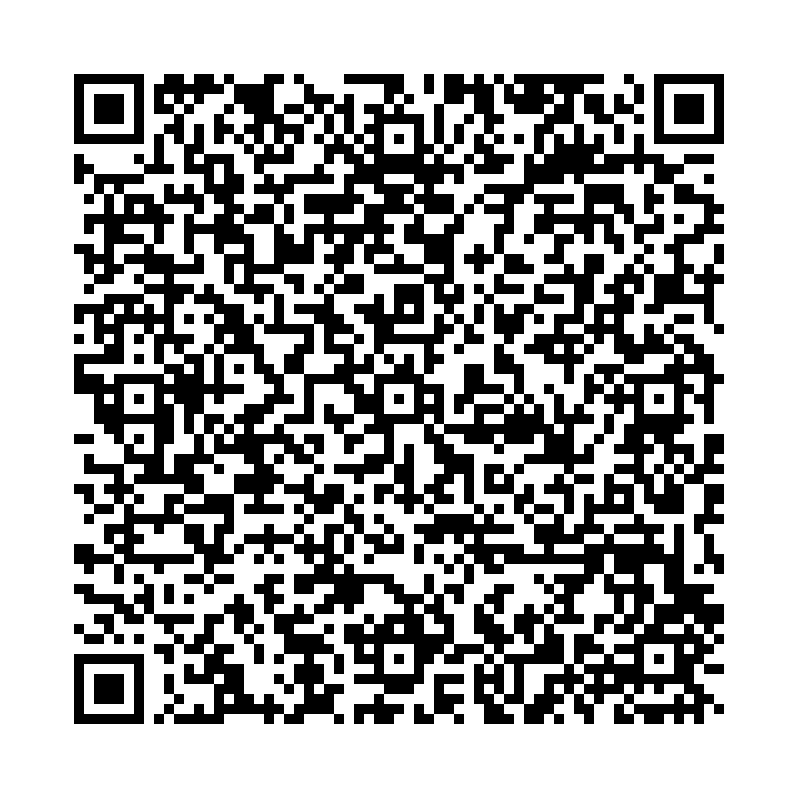 昆明市“高效办成一件事”2024年度重点事项清单
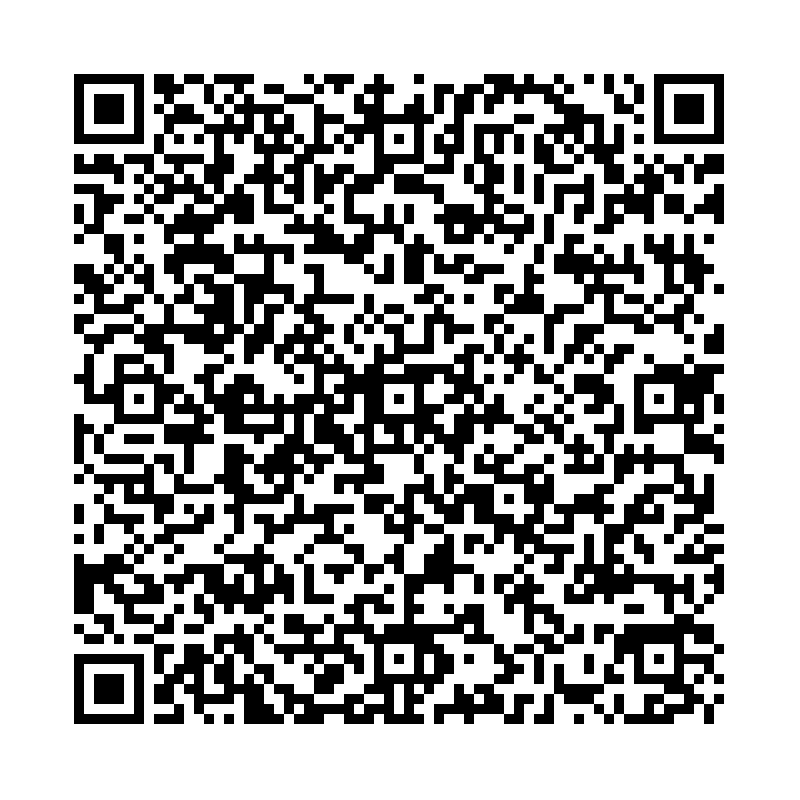 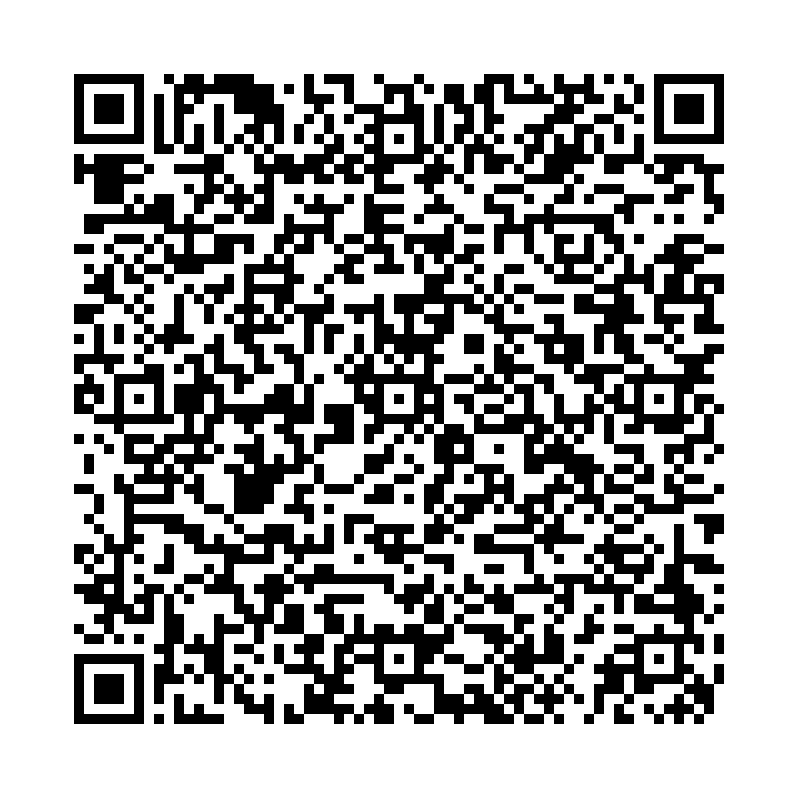 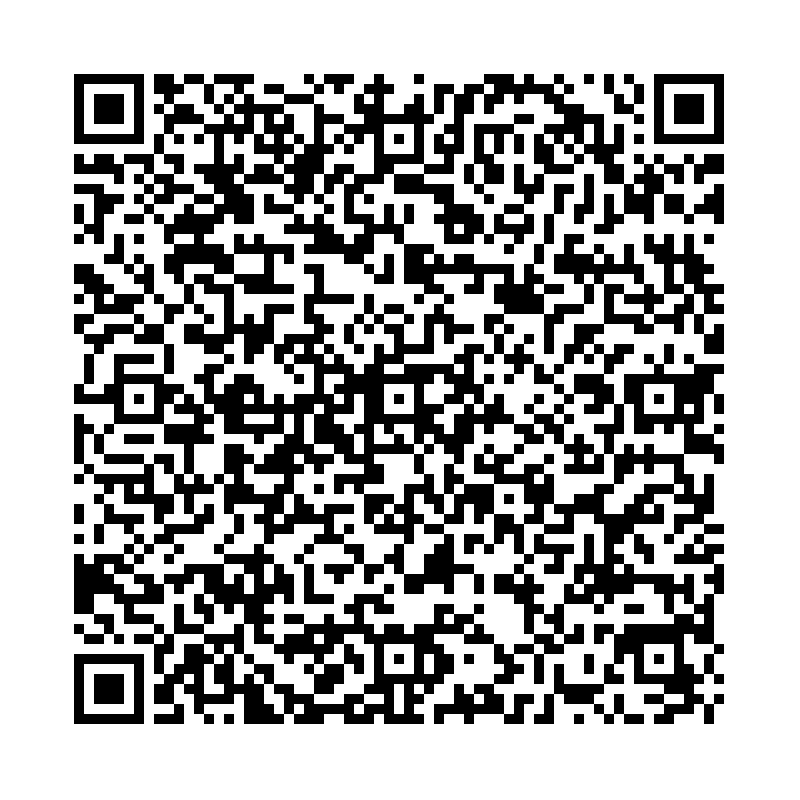 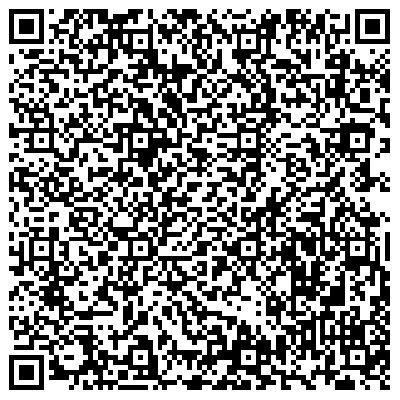 昆明市“高效办成一件事”2024年度重点事项清单
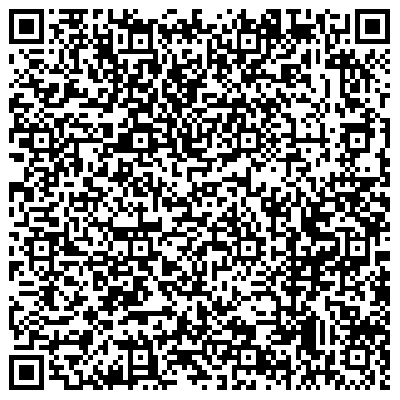 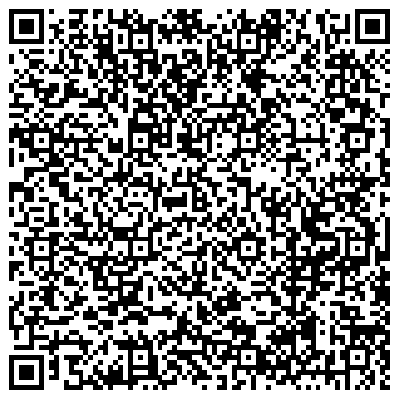 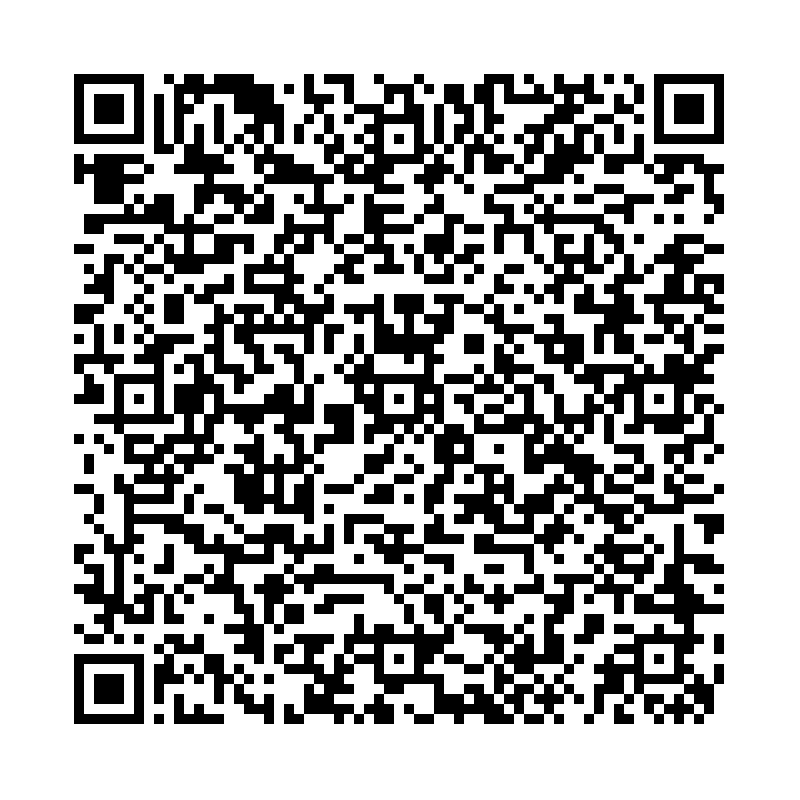 昆明市“高效办成一件事”2024年度重点事项清单
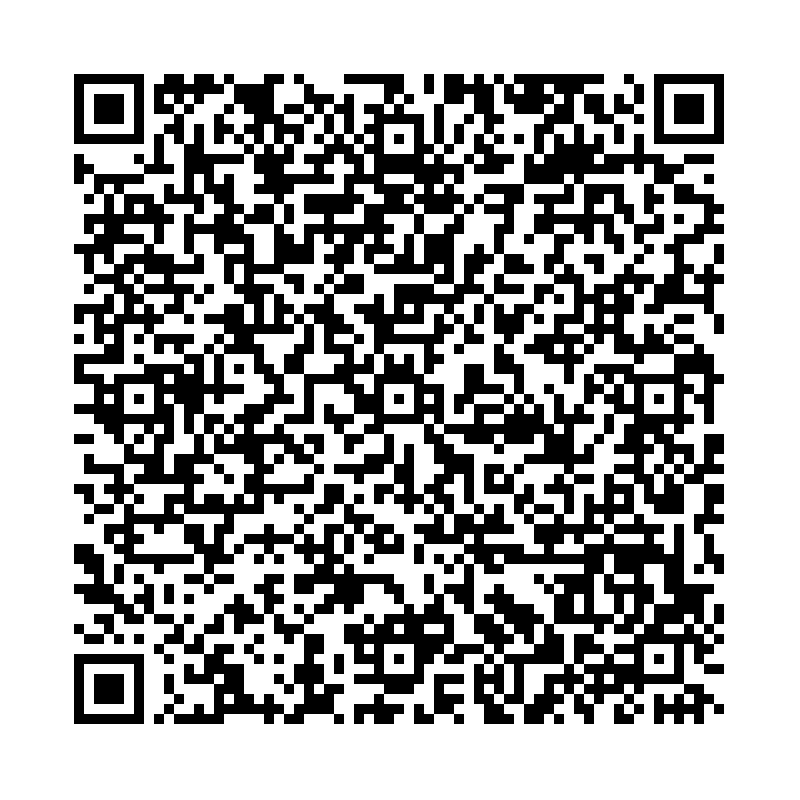 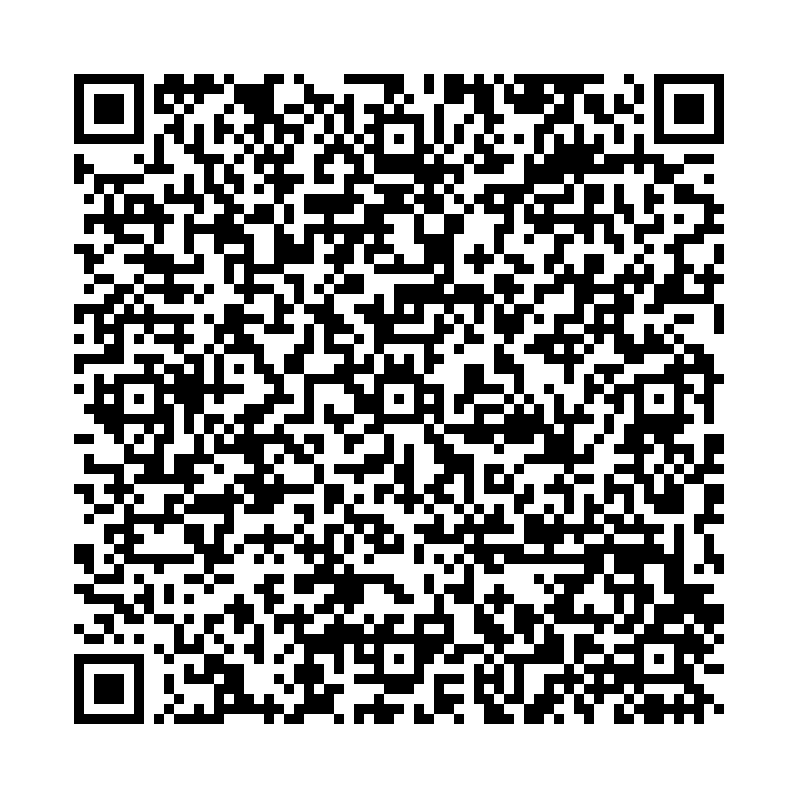 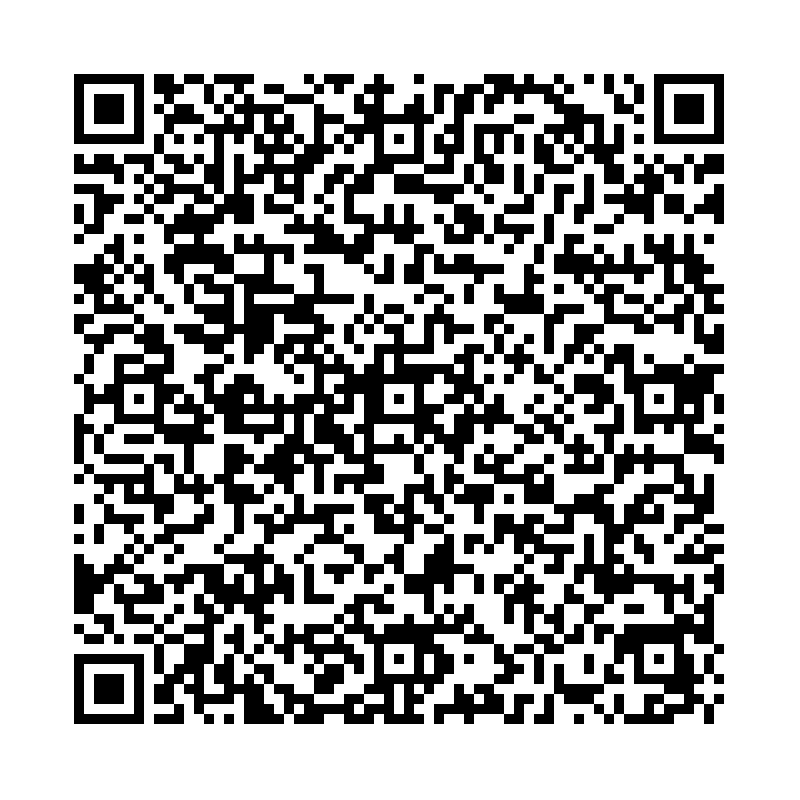 昆明市“高效办成一件事”2024年度重点事项清单
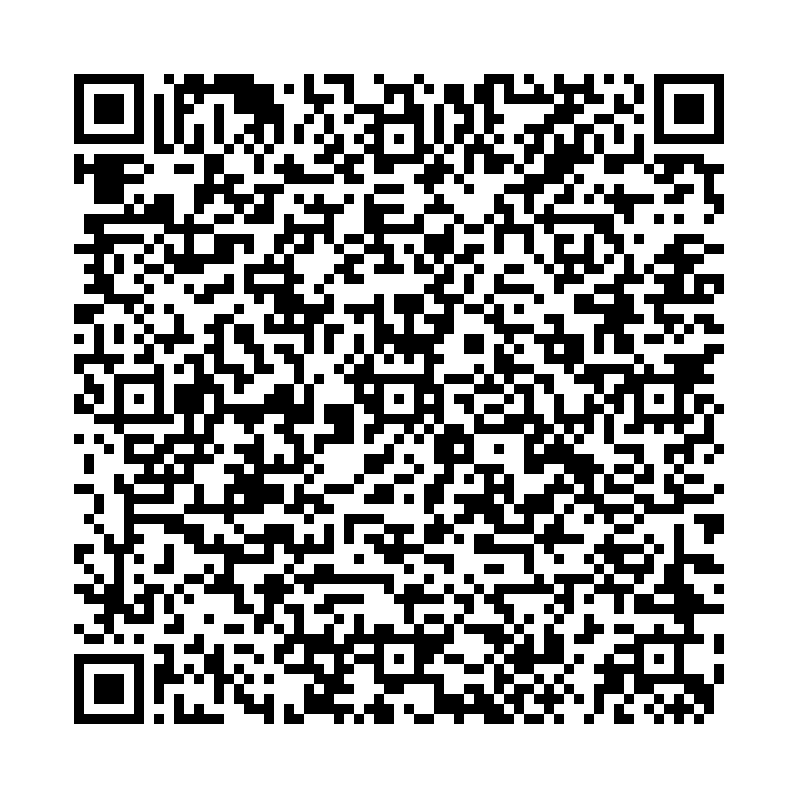 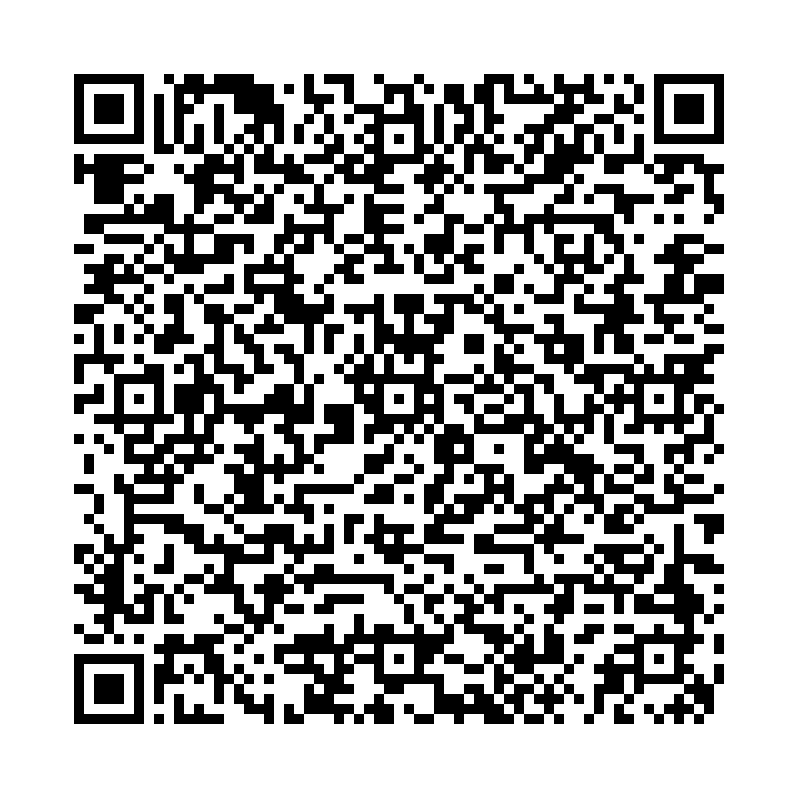 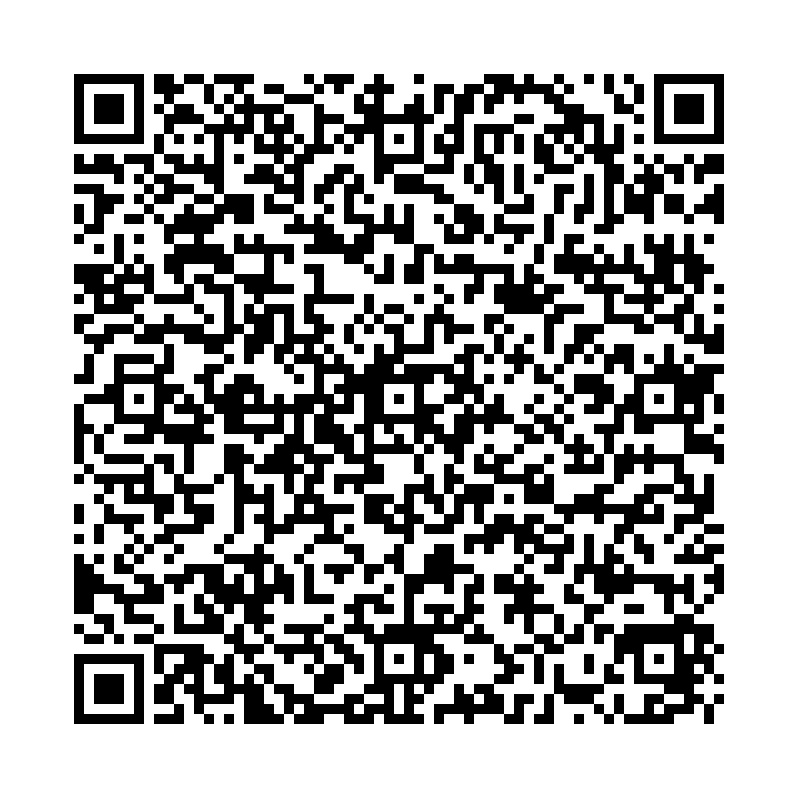 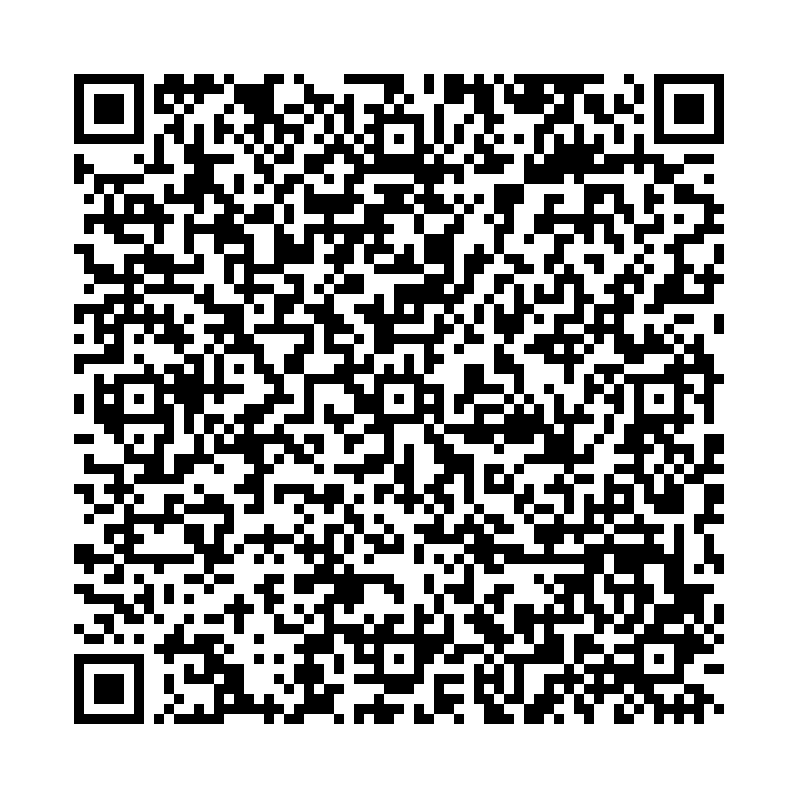 昆明市“高效办成一件事”2024年度重点事项清单
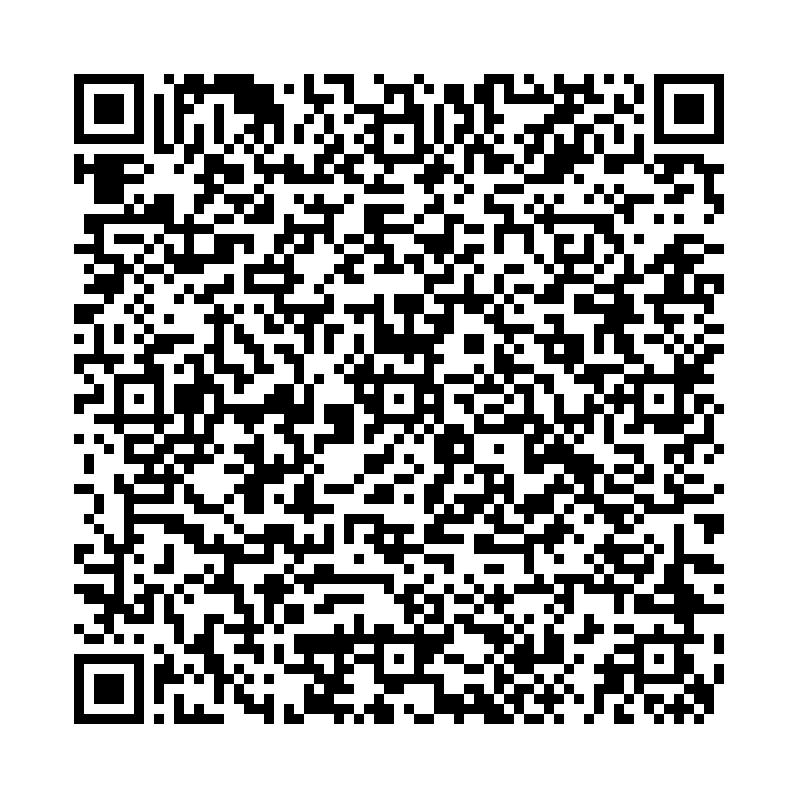 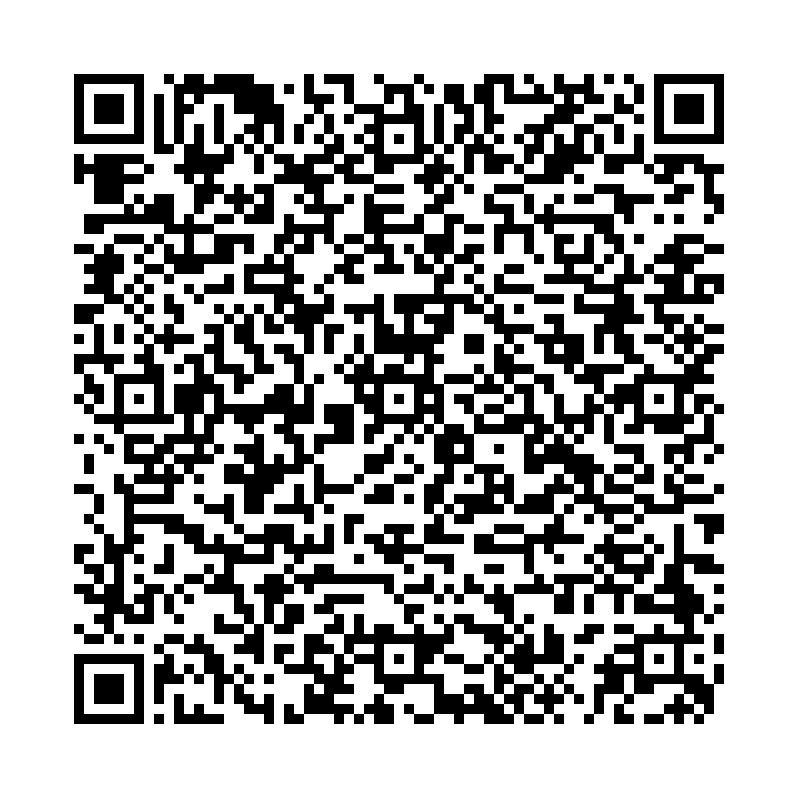 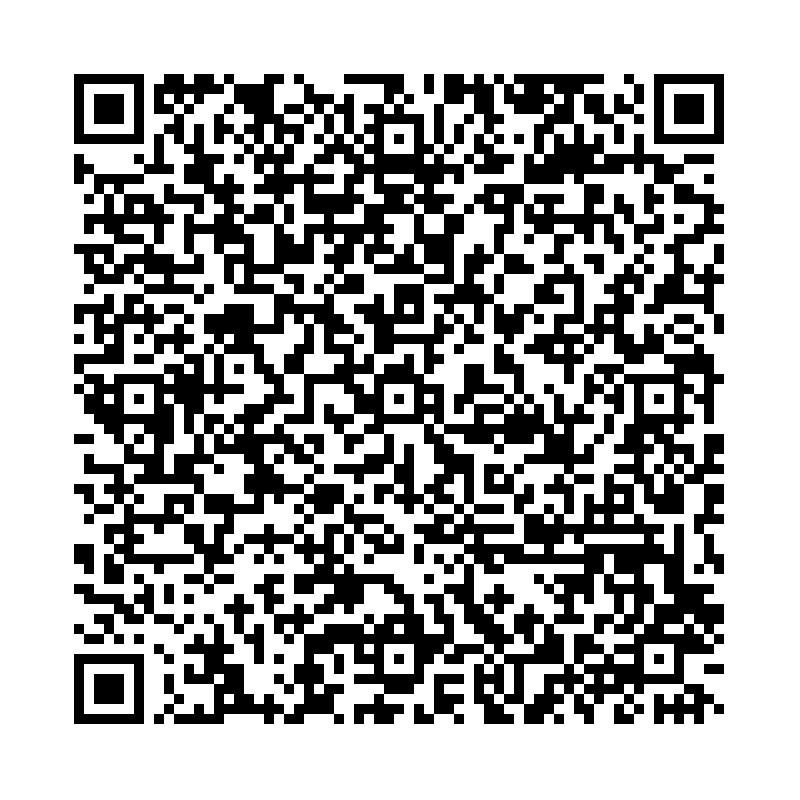 昆明市“高效办成一件事”2024年度重点事项清单
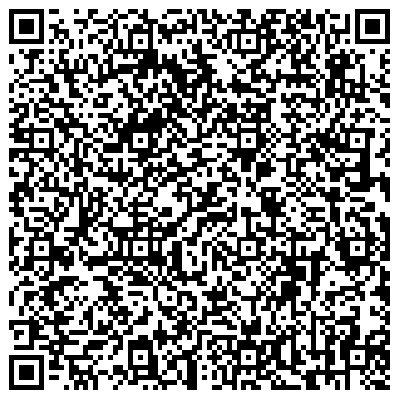 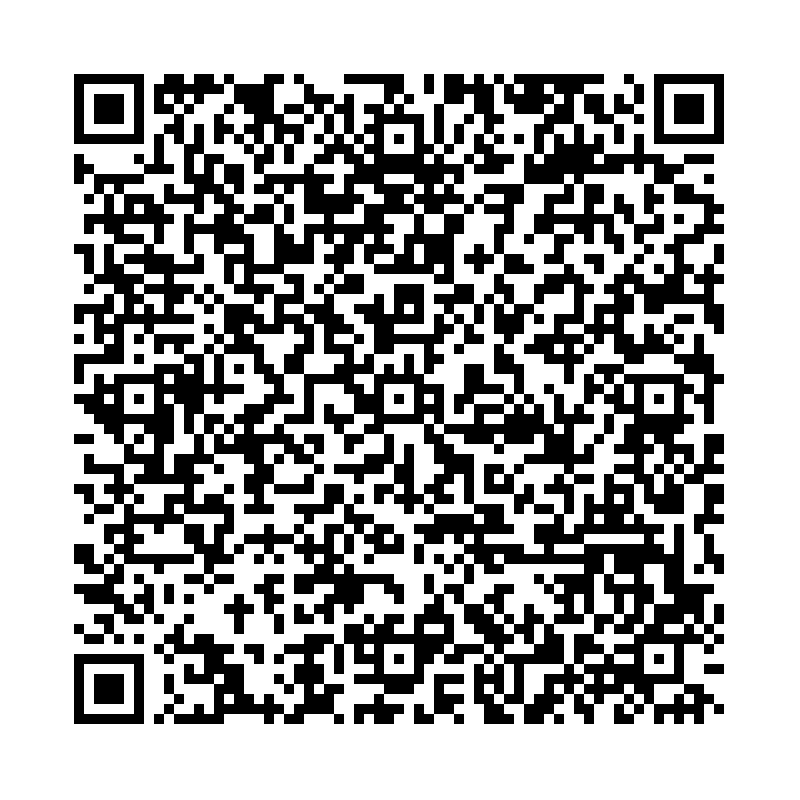 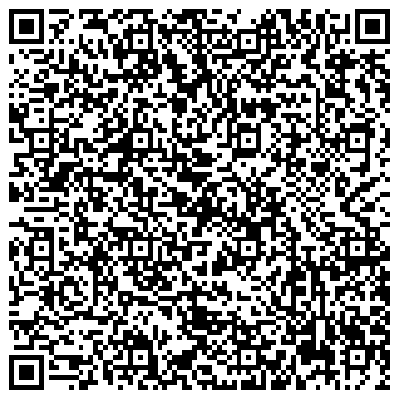 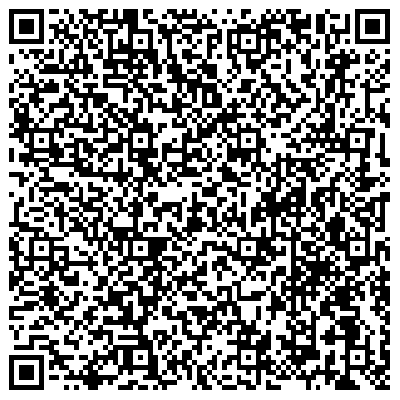 昆明市“高效办成一件事”2024年度重点事项清单
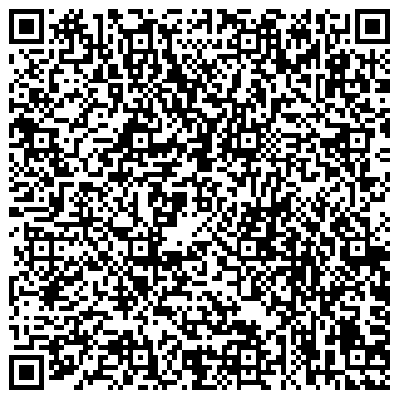 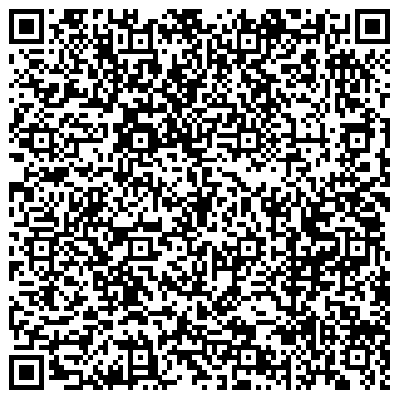 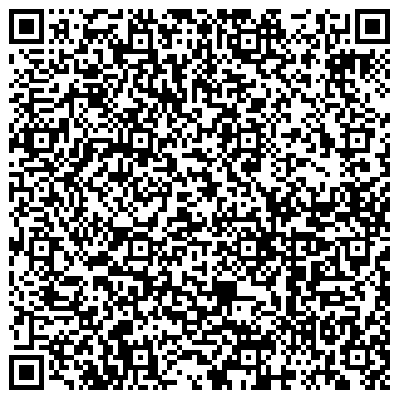 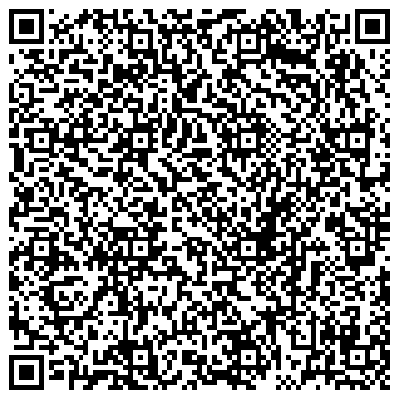 昆明市“高效办成一件事”2024年度重点事项清单
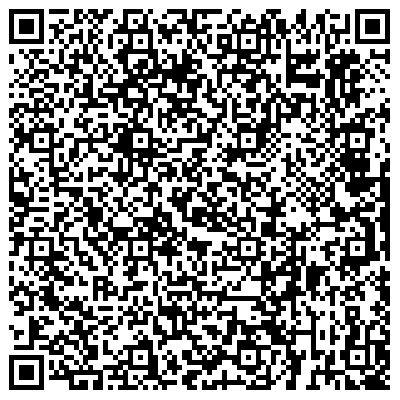 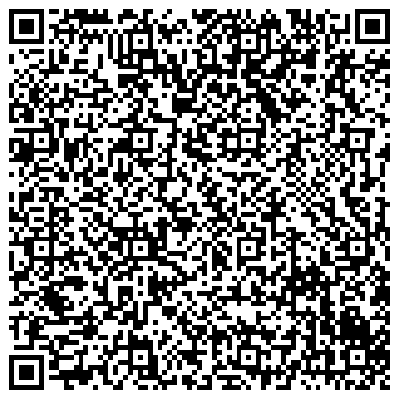 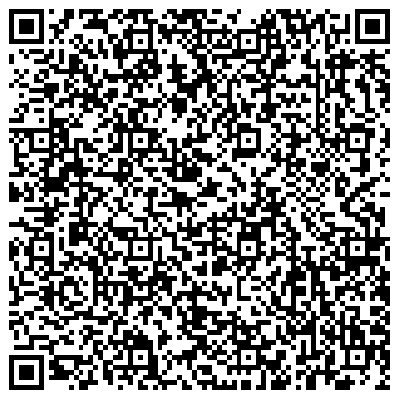 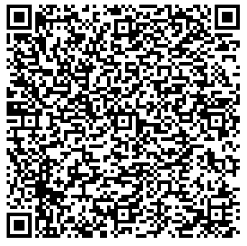 昆明市“高效办成一件事”2024年度重点事项清单
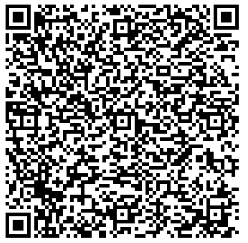 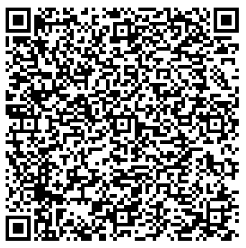 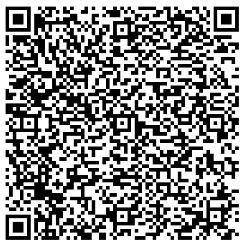 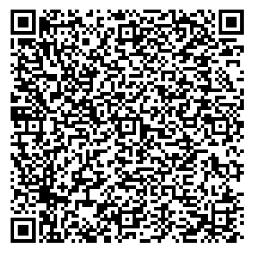 昆明市“高效办成一件事”2024年度重点事项清单
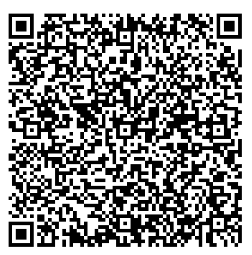 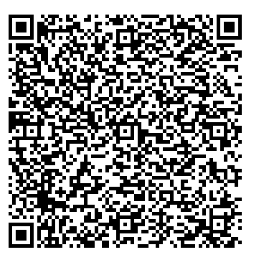 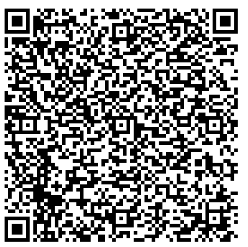 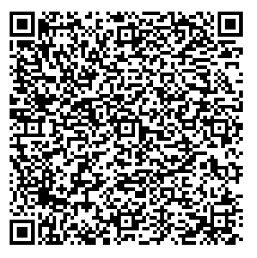 昆明市“高效办成一件事”2024年度重点事项清单
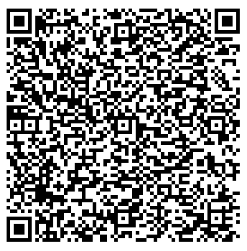 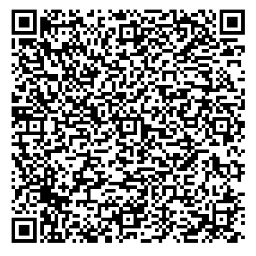 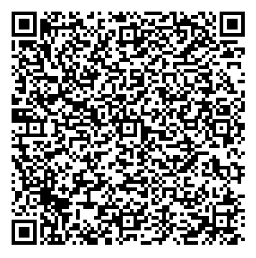 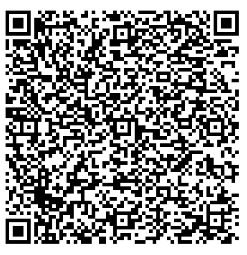 昆明市“高效办成一件事”2024年度重点事项清单
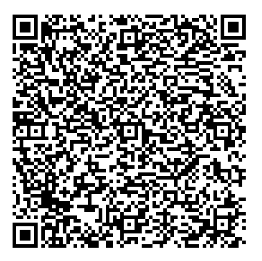 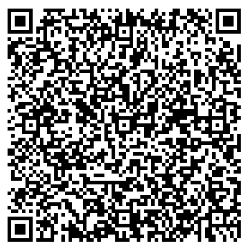 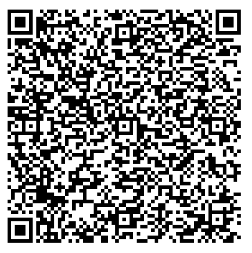 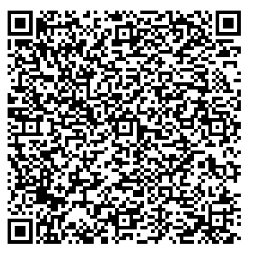 昆明市“高效办成一件事”2024年度重点事项清单
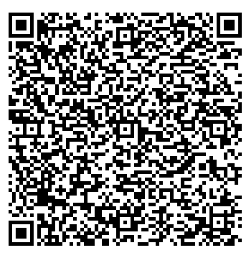 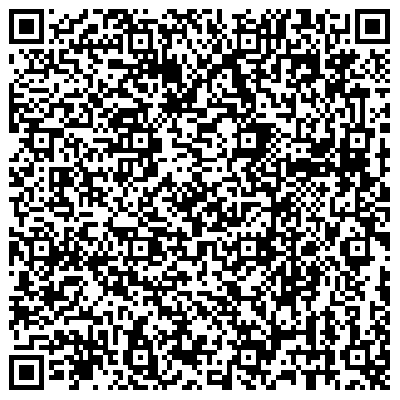 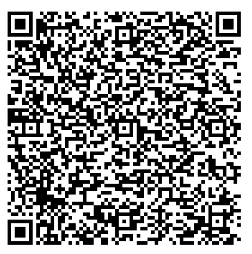 昆明市“高效办成一件事”2024年度重点事项清单
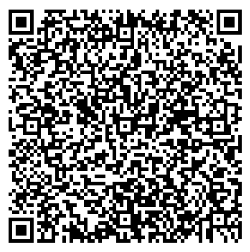 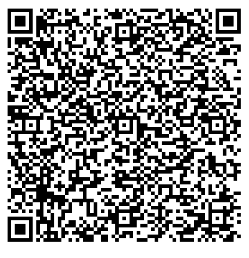 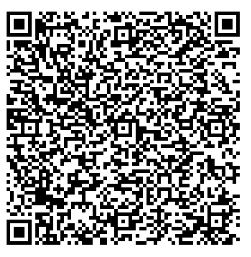 昆明市“高效办成一件事”2024年度重点事项清单
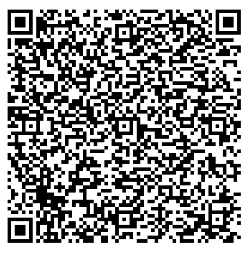 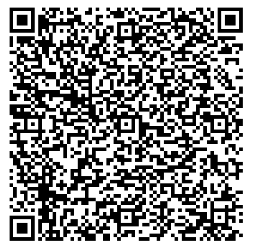 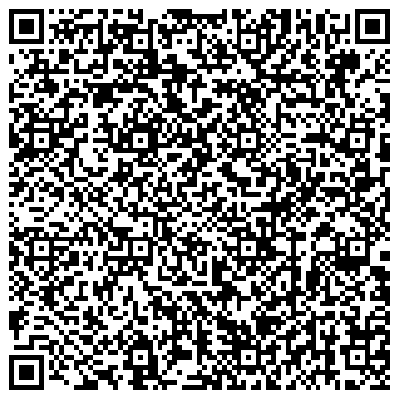 昆明市“高效办成一件事”2024年度重点事项清单
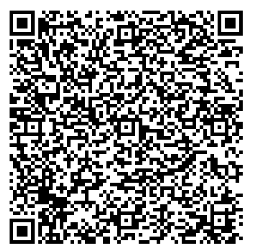 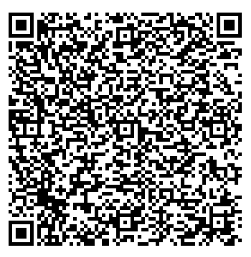 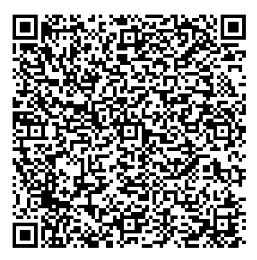 昆明市“高效办成一件事”2024年度重点事项清单
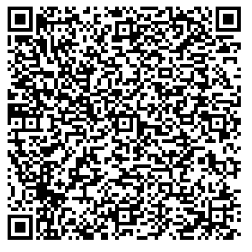 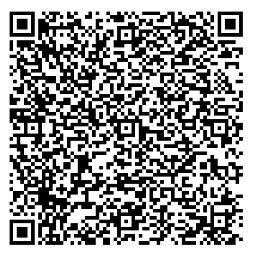 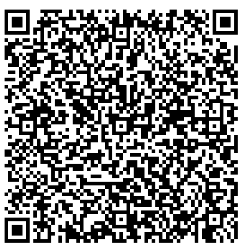 昆明市“高效办成一件事”2024年度重点事项清单
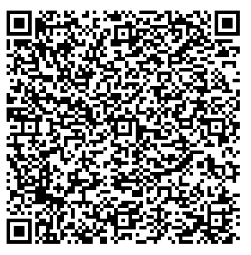 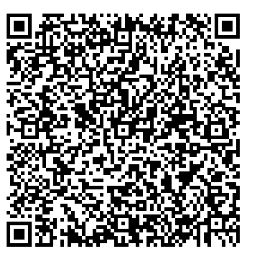 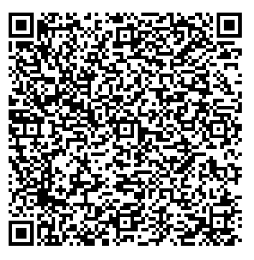 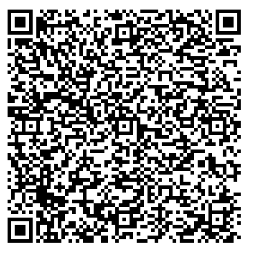 昆明市“高效办成一件事”2024年度重点事项清单
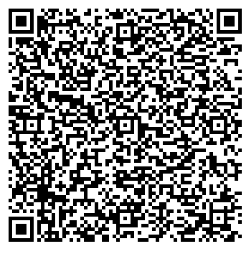 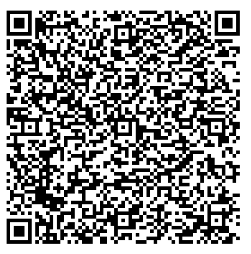 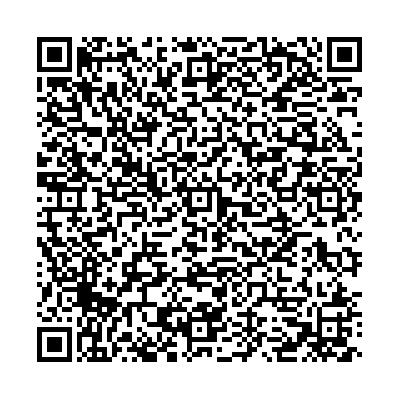 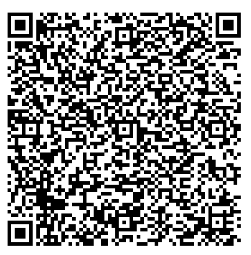 昆明市“高效办成一件事”2024年度重点事项清单
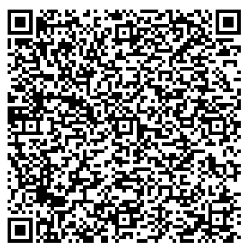